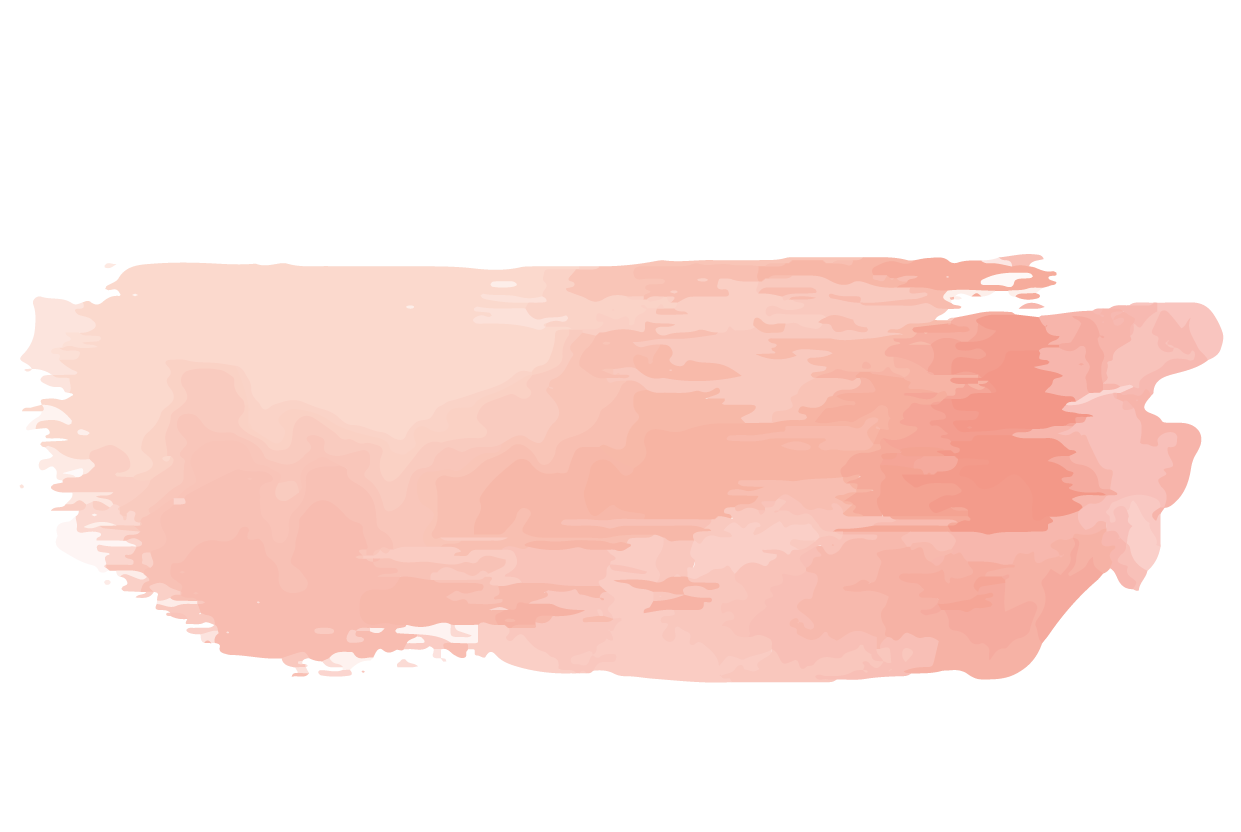 Floral Wedding
Here is where your presentation begins
Whoa!
It could be the part of the presentation where you can introduce yourself, write your email...
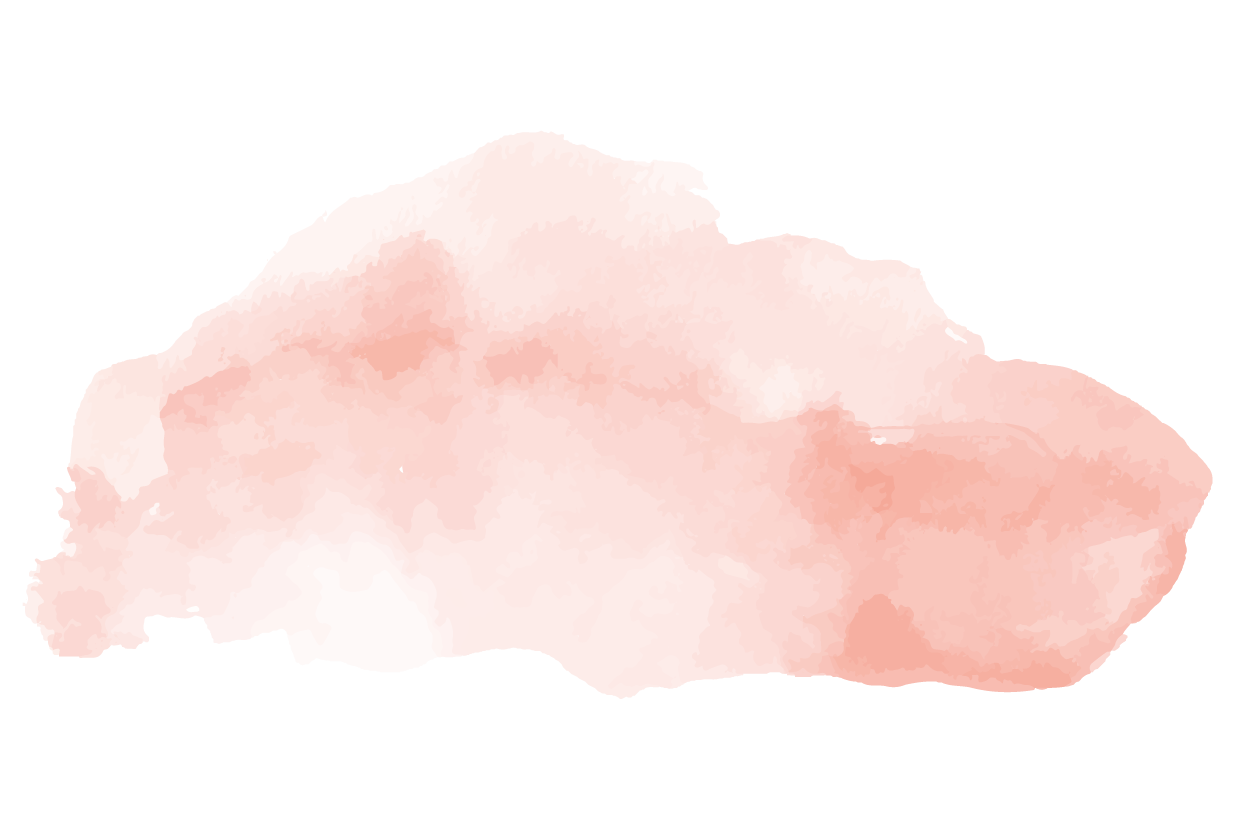 “This is a quote. Words full of wisdom that someone important said and can make the reader get inspired.”
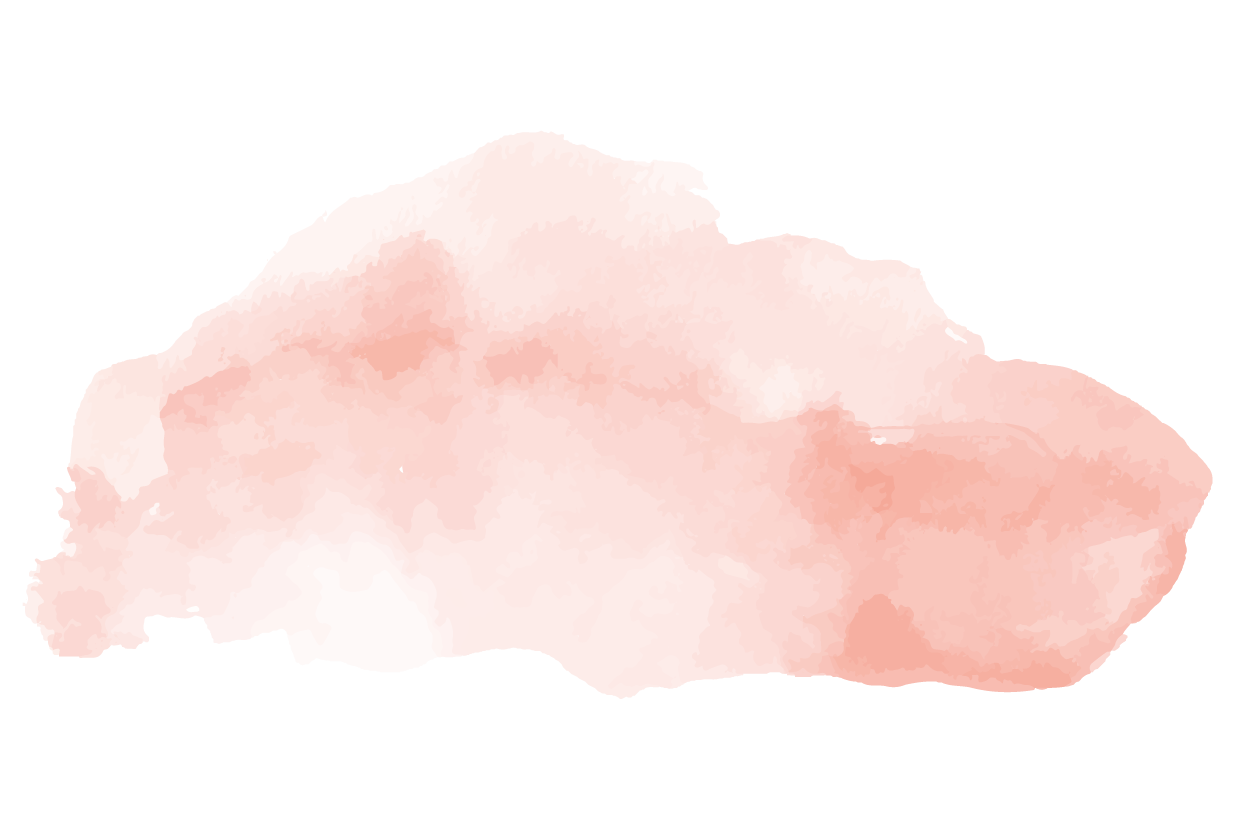 —Someone famous
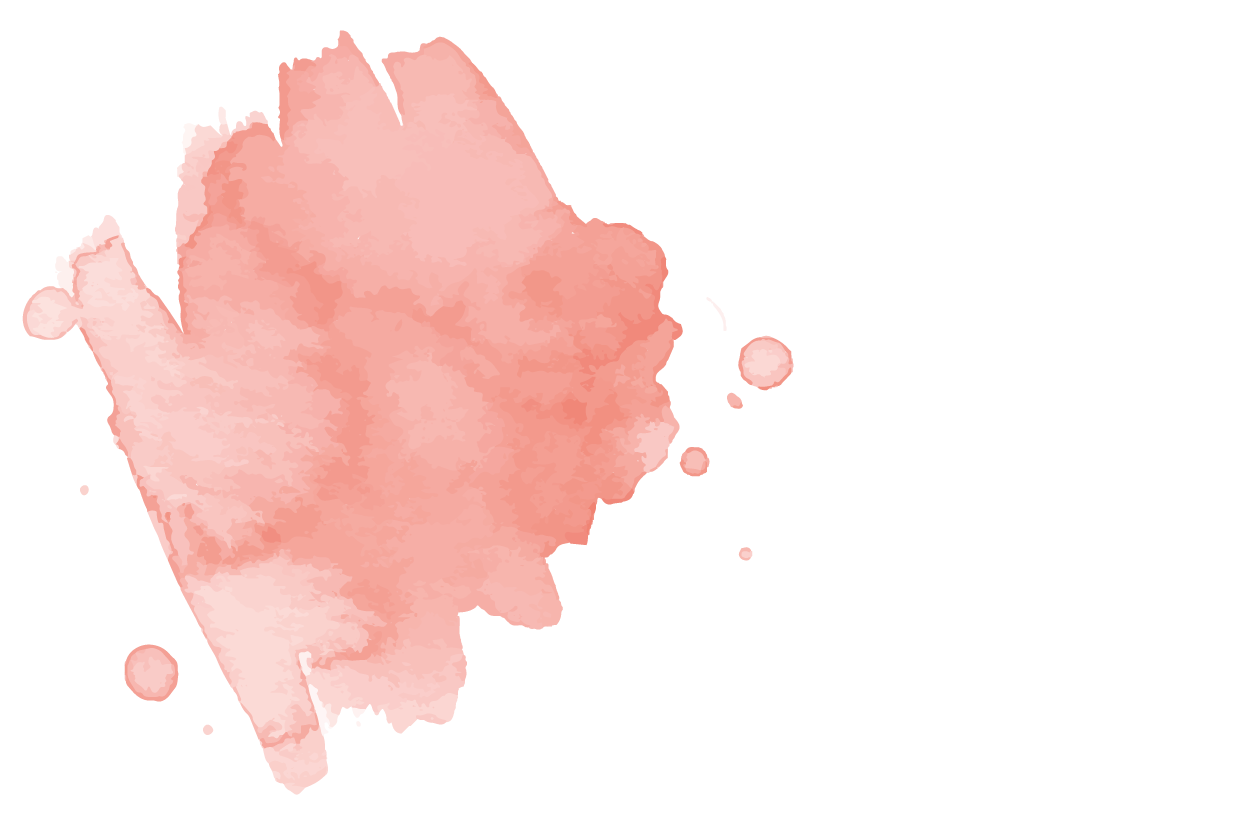 01
02
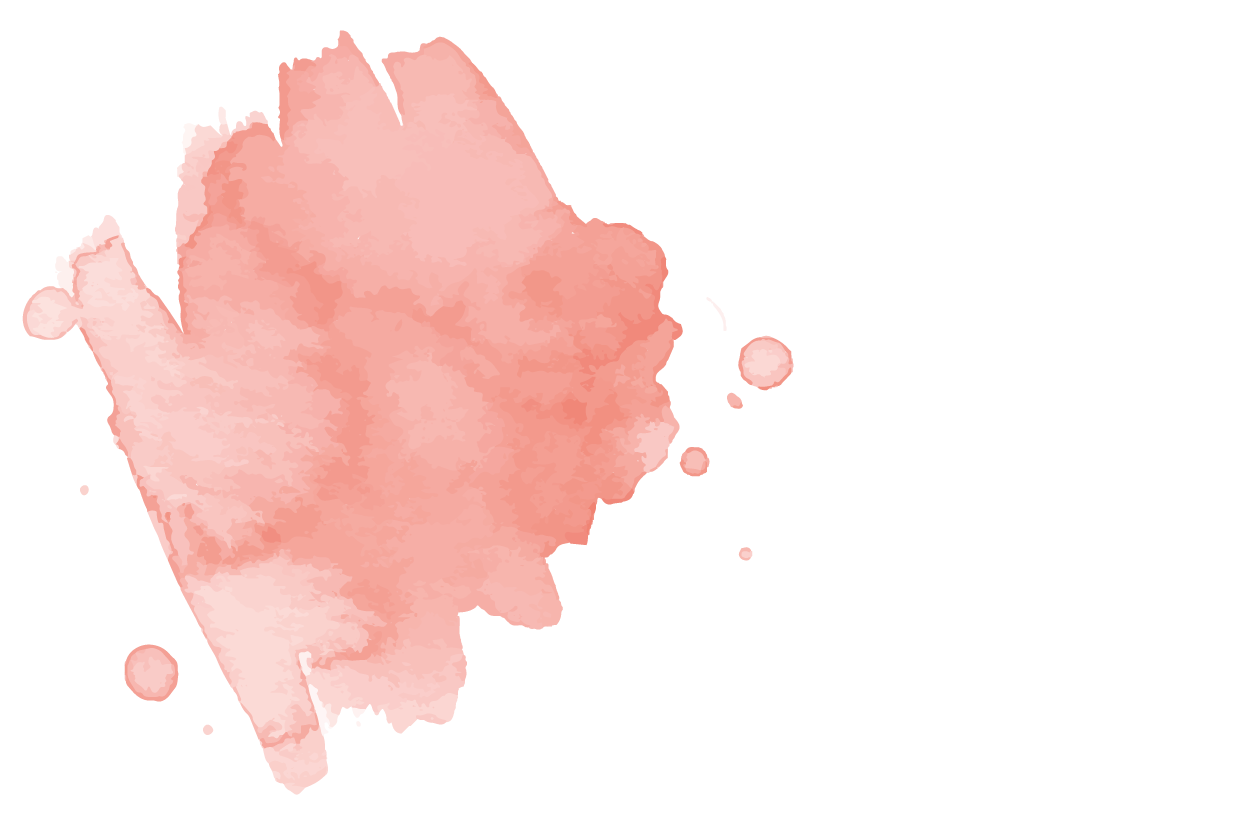 About us
Services
Here you could describe the topic of the section
Here you could describe the topic of the section
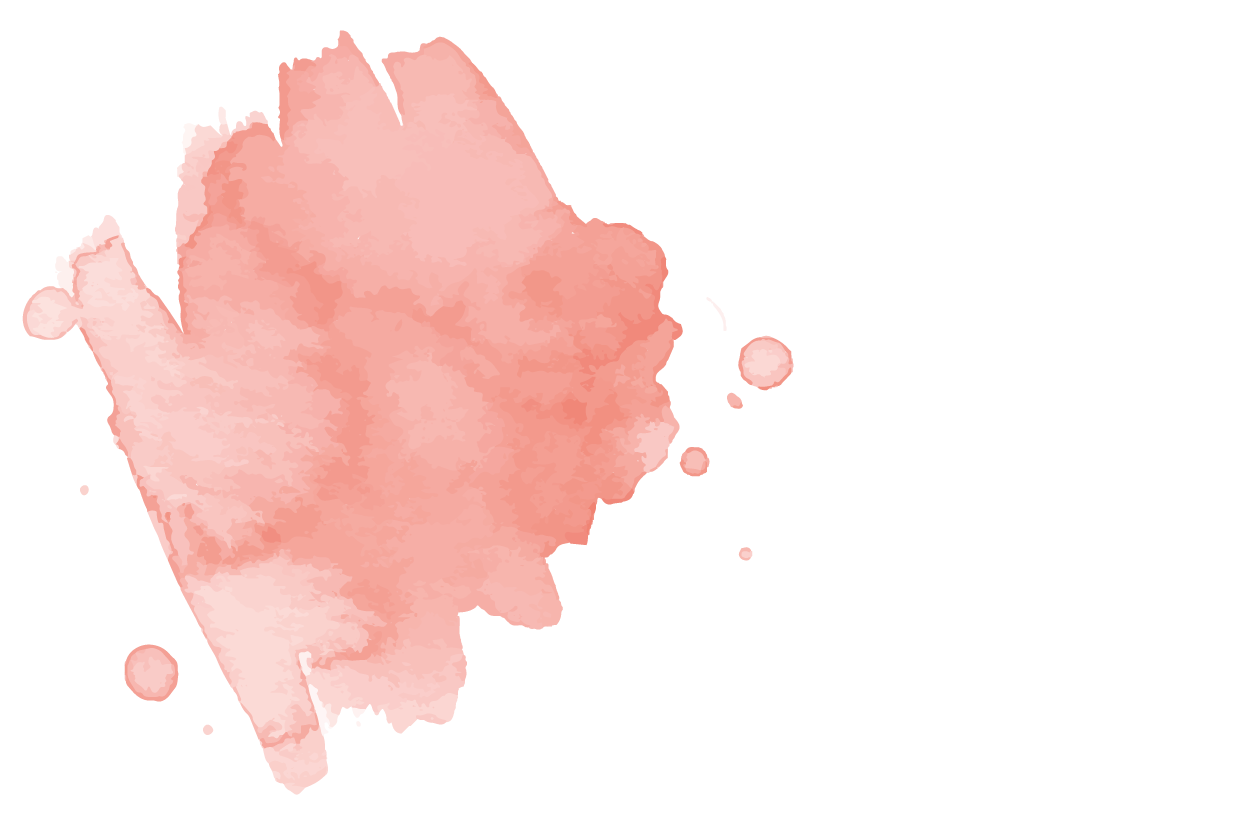 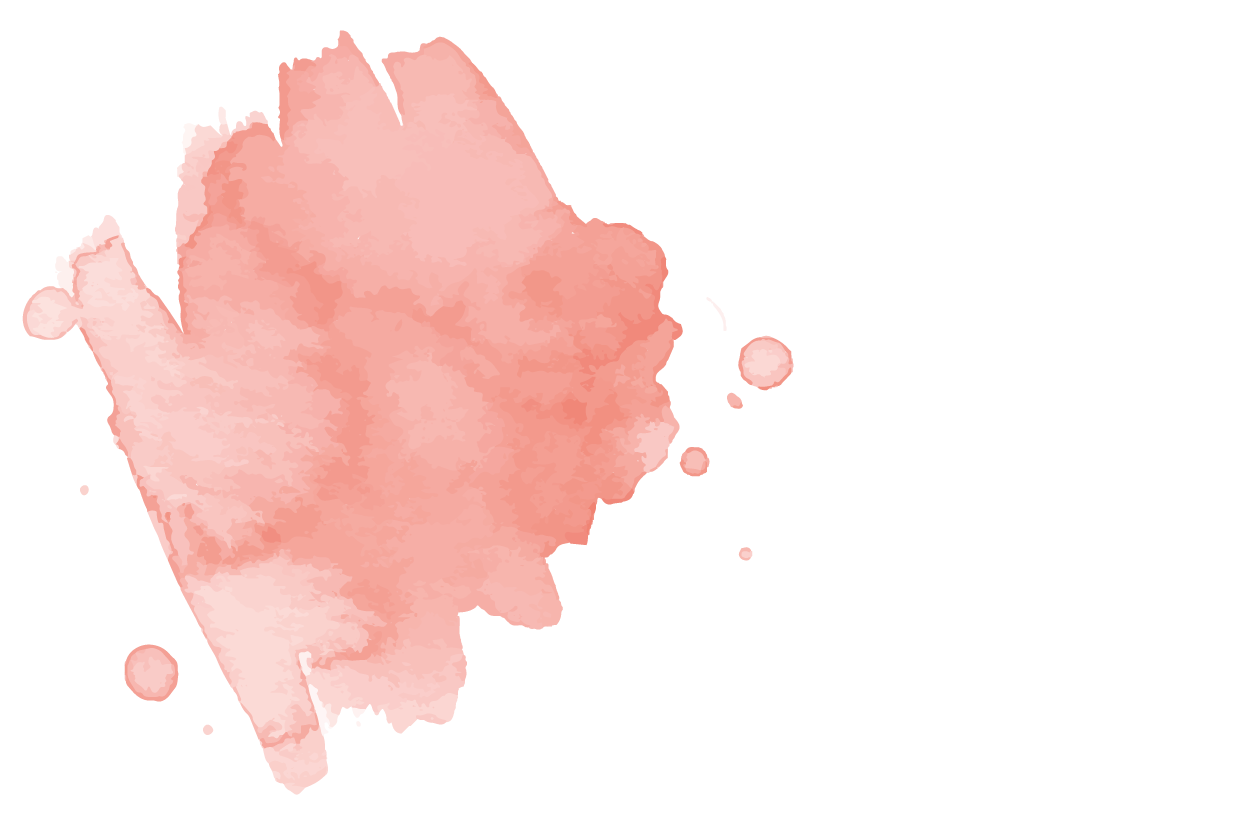 03
04
Organization
Design
Here you could describe the topic of the section
Here you could describe the topic of the section
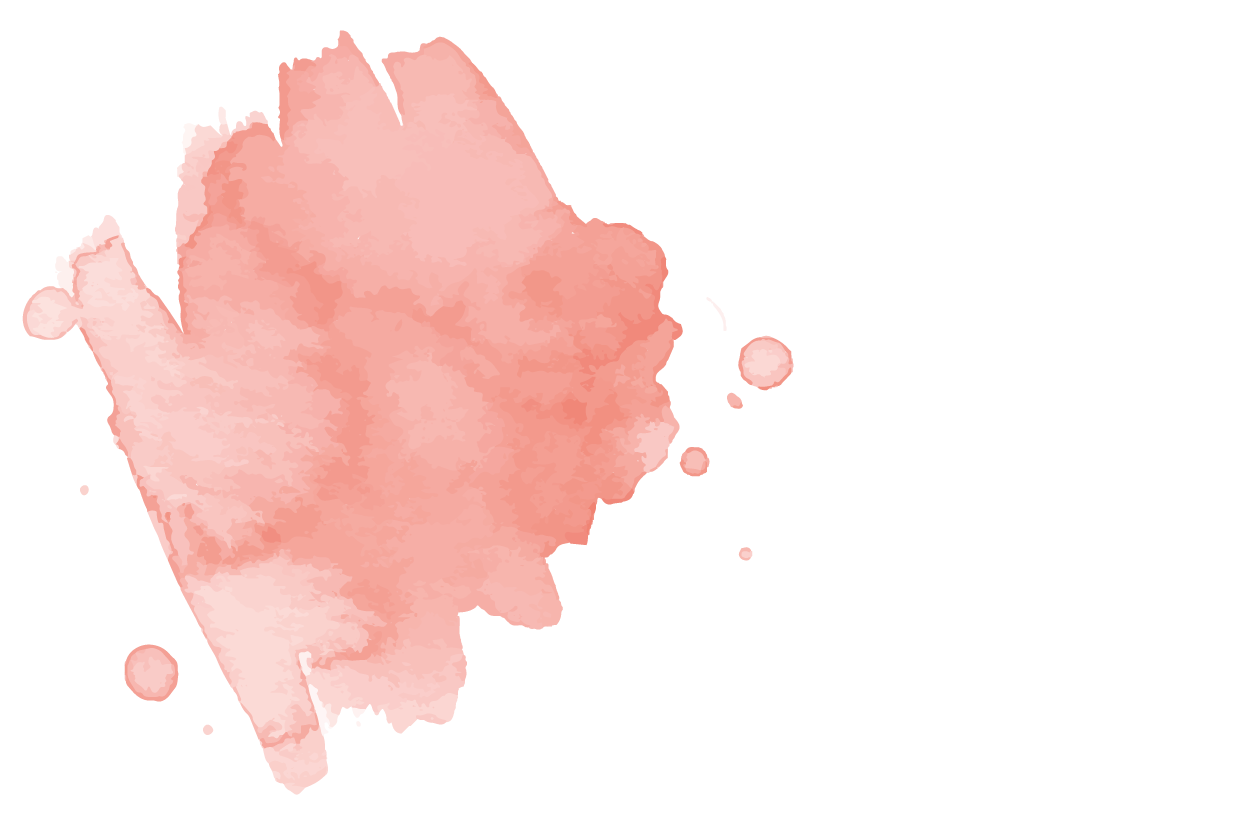 01
About us
This is the subtitle that makes it comprehensible
The slide title goes here!
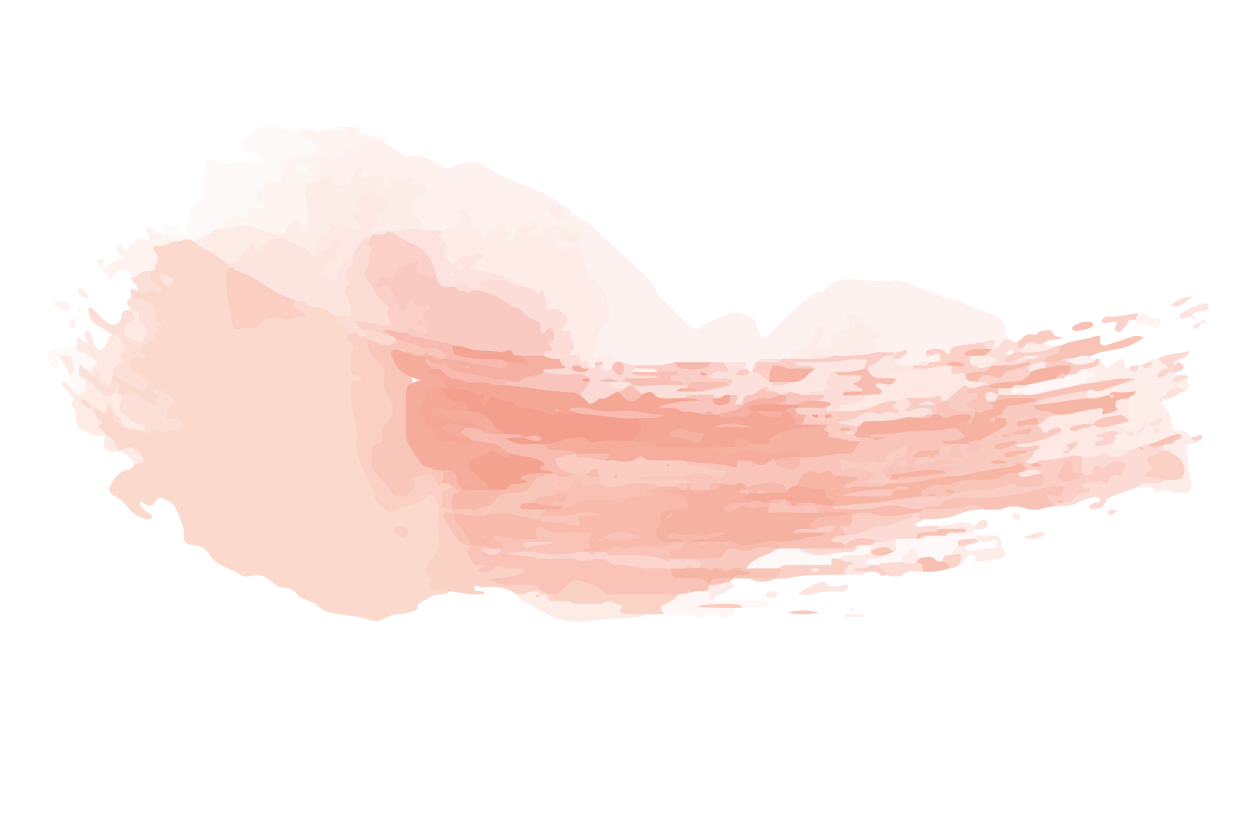 Do you know what helps you make your point clear? Lists like this:

Because they’re simple 
You can organize your ideas clearly
And because you’ll never forget to buy milk!

And the most important thing: the audience won’t miss the point of your presentation
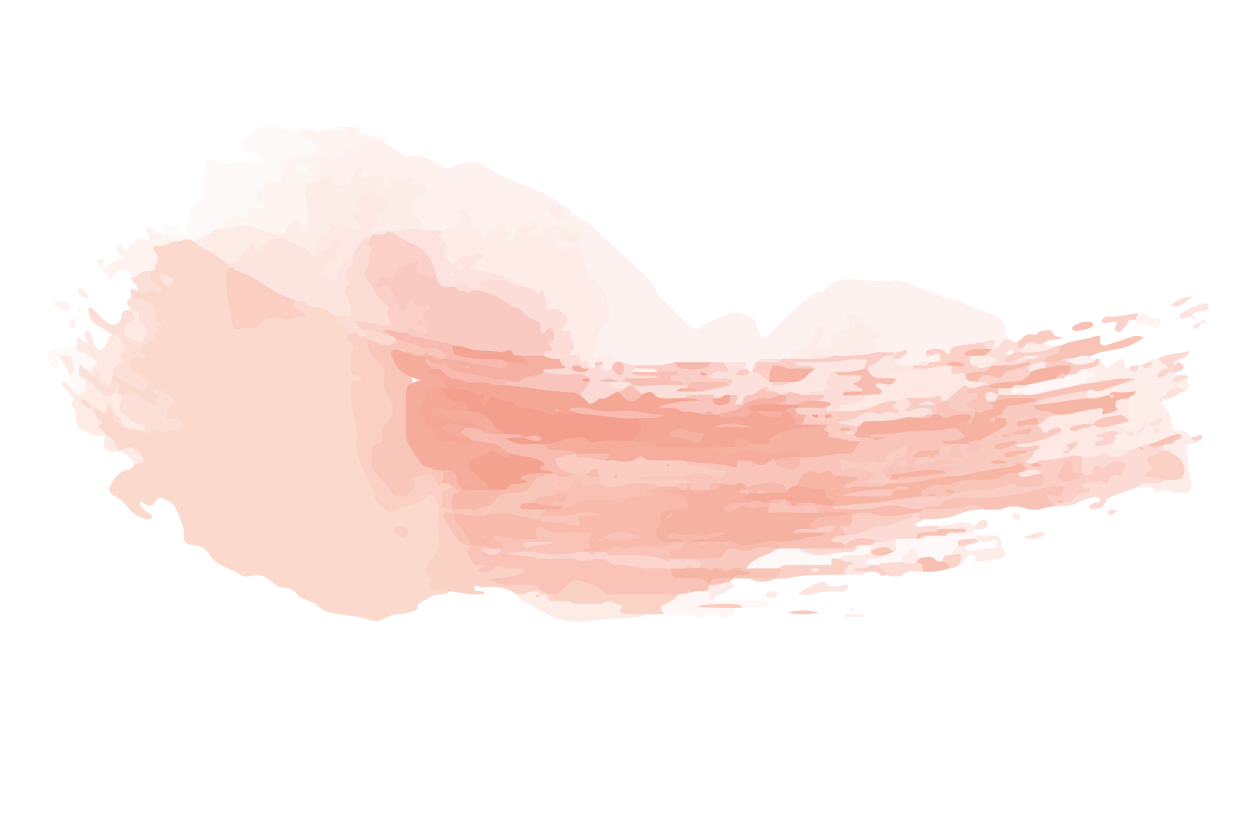 This is a great
headline
This is the subtitle that makes it comprehensible
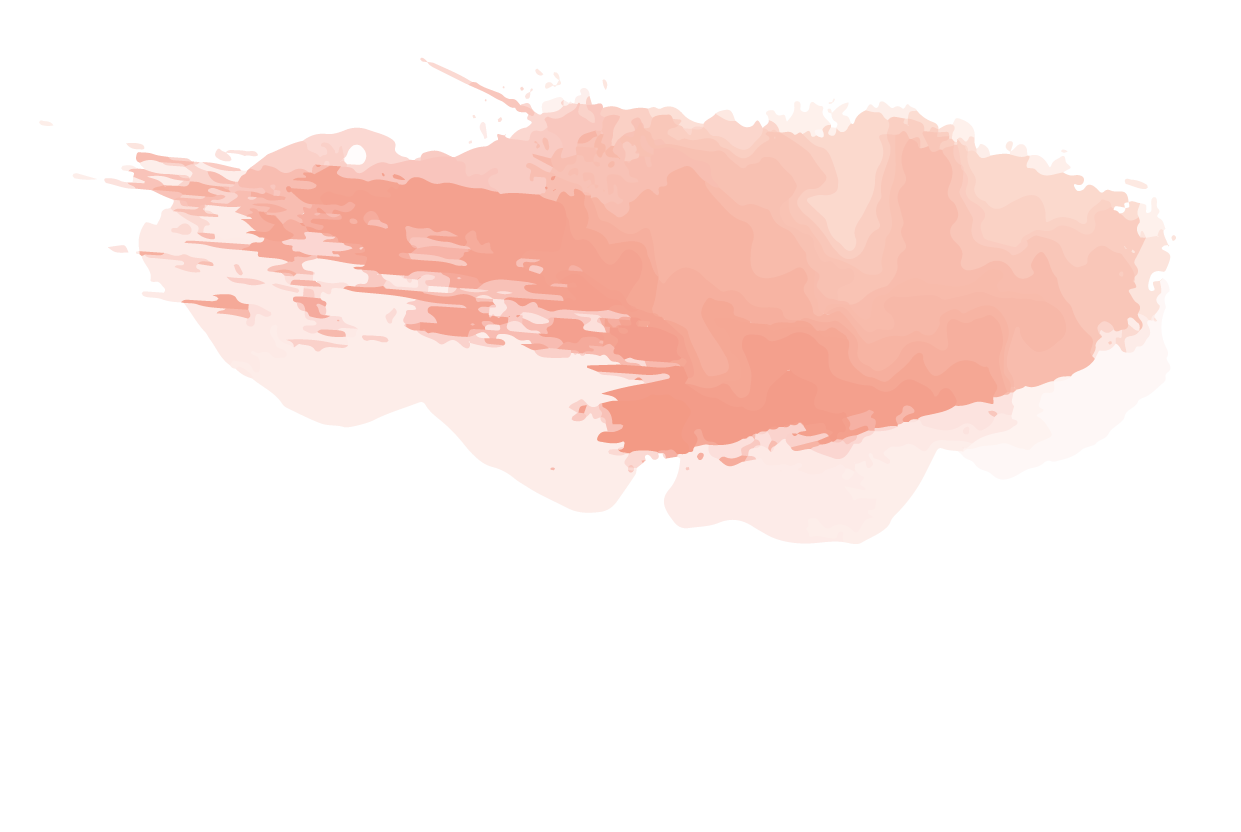 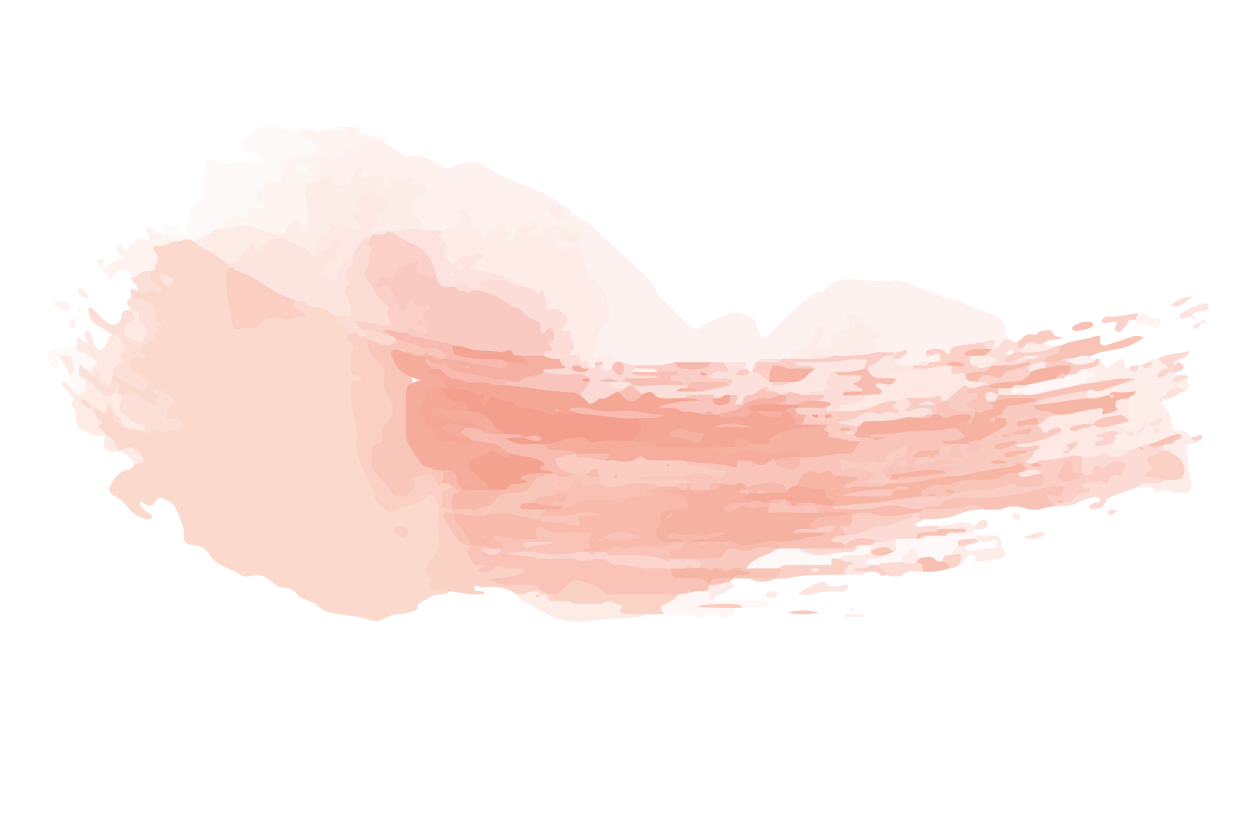 Awesome Words
Because key words are great for
catching your audience’s attention
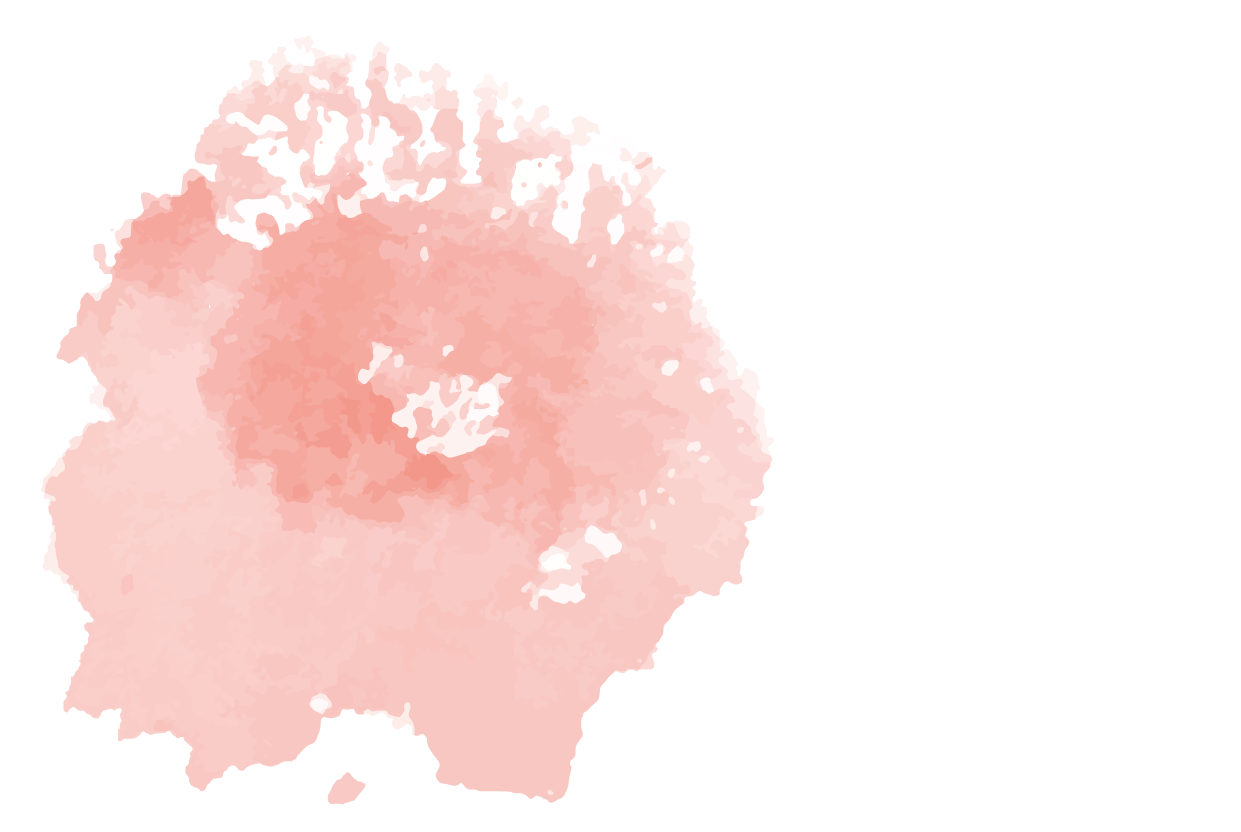 02
Services
This is the subtitle that makes it comprehensible
Our services
Mercury is the closest planet to the Sun and the smallest one in the Solar System—it’s only a bit larger than our Moon
Jupiter is a gas giant and the biggest planet in our Solar System. It’s the fourth-brightest object in the sky
Despite being red, Mars is a cold place, not hot. It’s full of iron oxide dust, which gives the planet its reddish cast
Basic
Medium
Premium
Sometimes, reviewing concepts is a good idea
Ceremony
Video
Decoration
Honeymoon
Catering
Entertainment
Maybe you need to divide the content
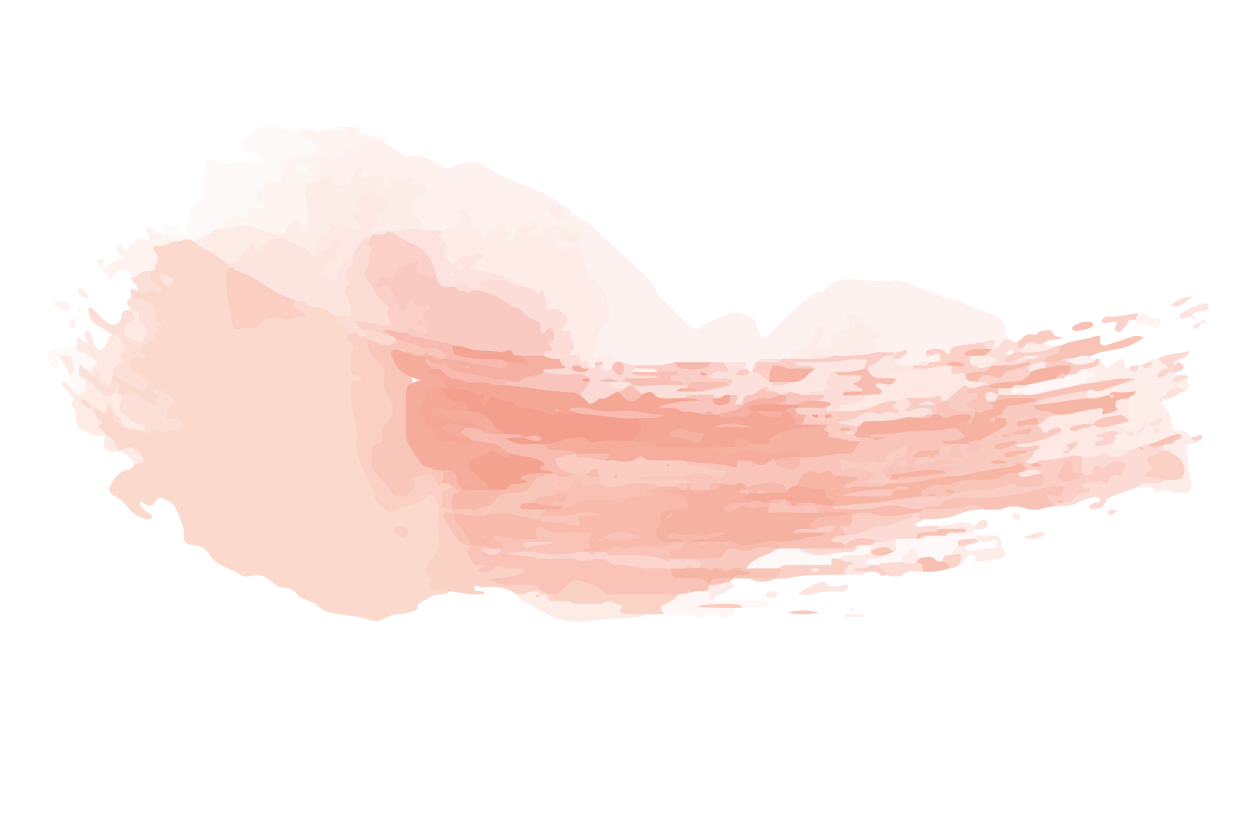 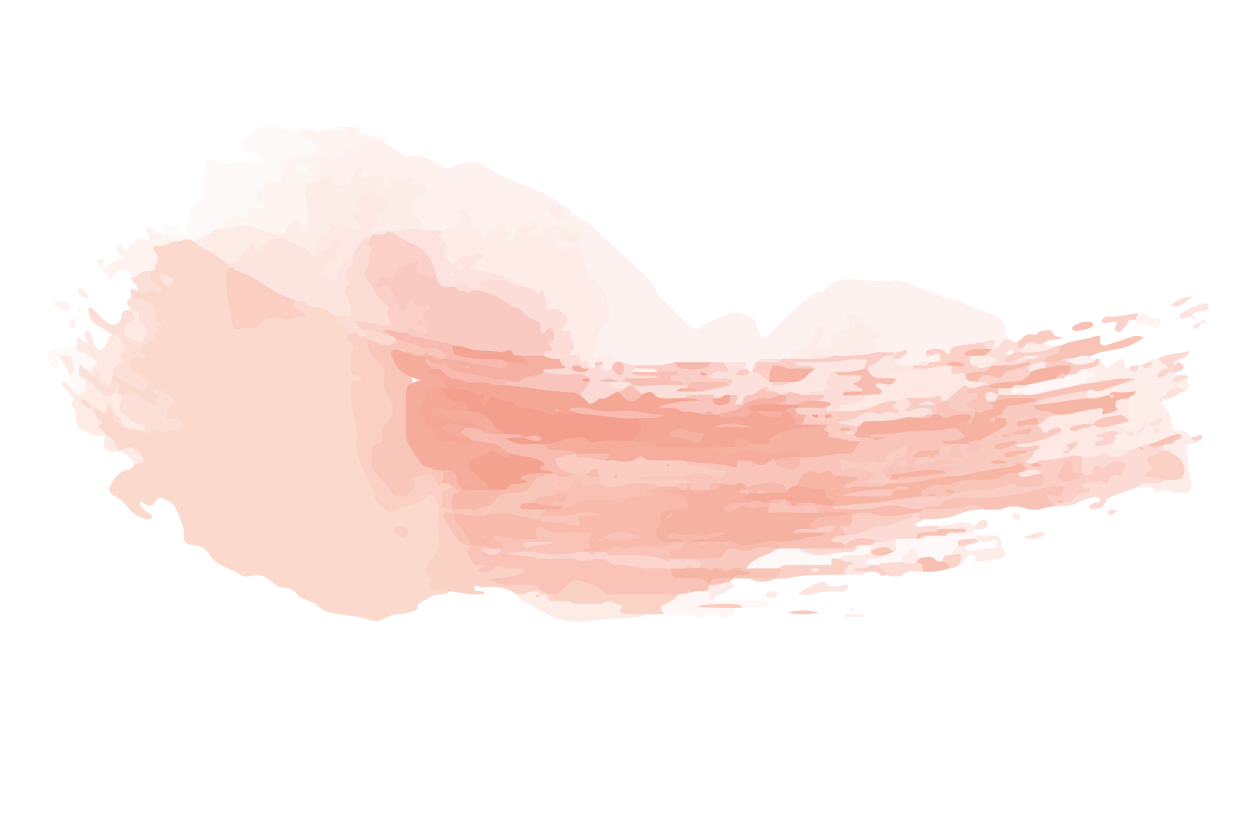 Mercury
Venus
Mercury is the closest planet to the Sun and the smallest one in the Solar System—it’s only a bit larger than our Moon. The planet’s name has nothing to do with the liquid metal since it was named after the Roman messenger god, Mercury.
Venus has a beautiful name and is the second planet from the Sun. It’s terribly hot—even hotter than Mercury—and its atmosphere is extremely poisonous. It’s the second-brightest natural object in the night sky after the Moon
You could use three columns, why not?
Mars
Venus
Saturn
Despite being red, Mars is a cold place, not hot. It’s full of iron oxide dust, which gives the planet its reddish cast
Venus has a beautiful name and is the second planet from the Sun. It’s terribly hot, even hotter than Mercury
Yes, this is the ringed one. It’s a gas giant, composed mostly of hydrogen and helium
A picture always reinforces the concept
Images reveal large amounts of data, so remember: use an image instead of long texts
A picture is worth a thousand words
Option 1
Option 2
Starters
Salt & Pepper SquidMercury is the closest planet to the Sun and the smallest one in the Solar
Vegetarian TartVenus has a beautiful name, but it’s terribly hot, even hotter than Mercury
Mains
Crispy SalmonJupiter is a gas giant and the biggest planet in our Solar System
Vegetarian RavioliSaturn is the ringed one. It’s a gas giant, composed mostly of hydrogen and helium
Desserts
Despite being red, Mars is a cold place, not hot. It’s full of iron oxide dust
Starters
Salt & Pepper SquidMercury is the closest planet to the Sun and the smallest one in the Solar
Vegetarian TartVenus has a beautiful name, but it’s terribly hot, even hotter than Mercury 
Mains
Crispy SalmonJupiter is a gas giant and the biggest planet in our Solar System
Vegetarian RavioliSaturn is the ringed one. It’s a gas giant, composed mostly of hydrogen and helium
Desserts
Despite being red, Mars is a cold place, not hot. It’s full of iron oxide dust
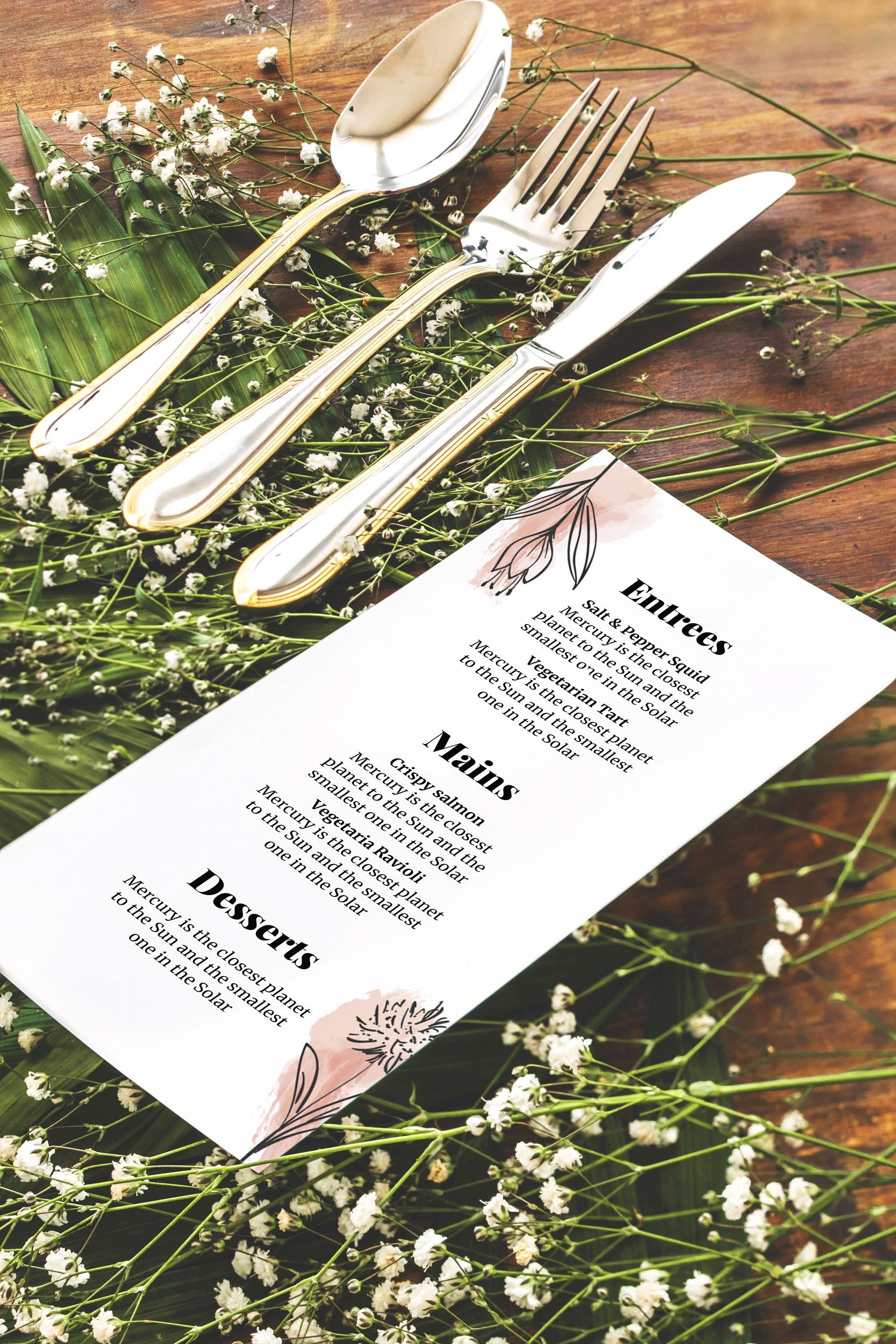 Our choice!
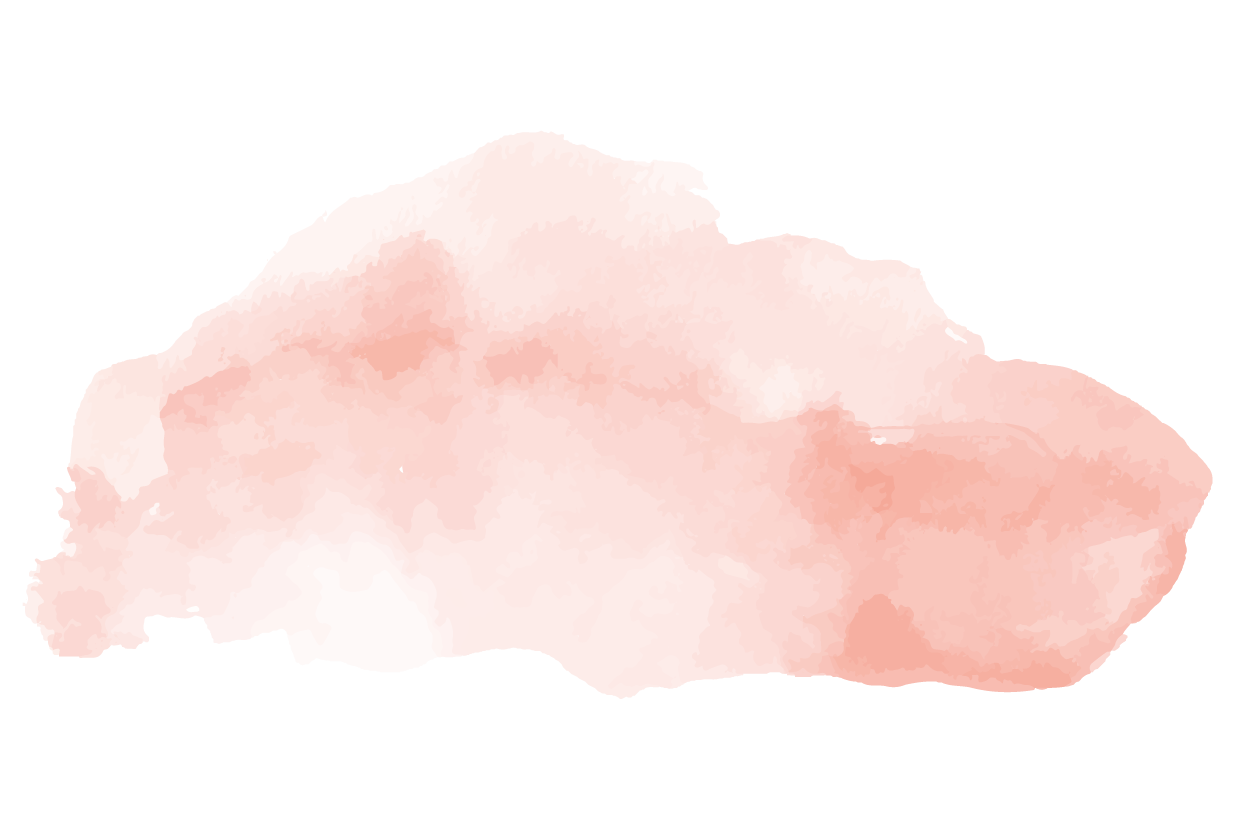 Describe here what you would recommend to the attendees
03
Organization
This is the subtitle that makes it comprehensible
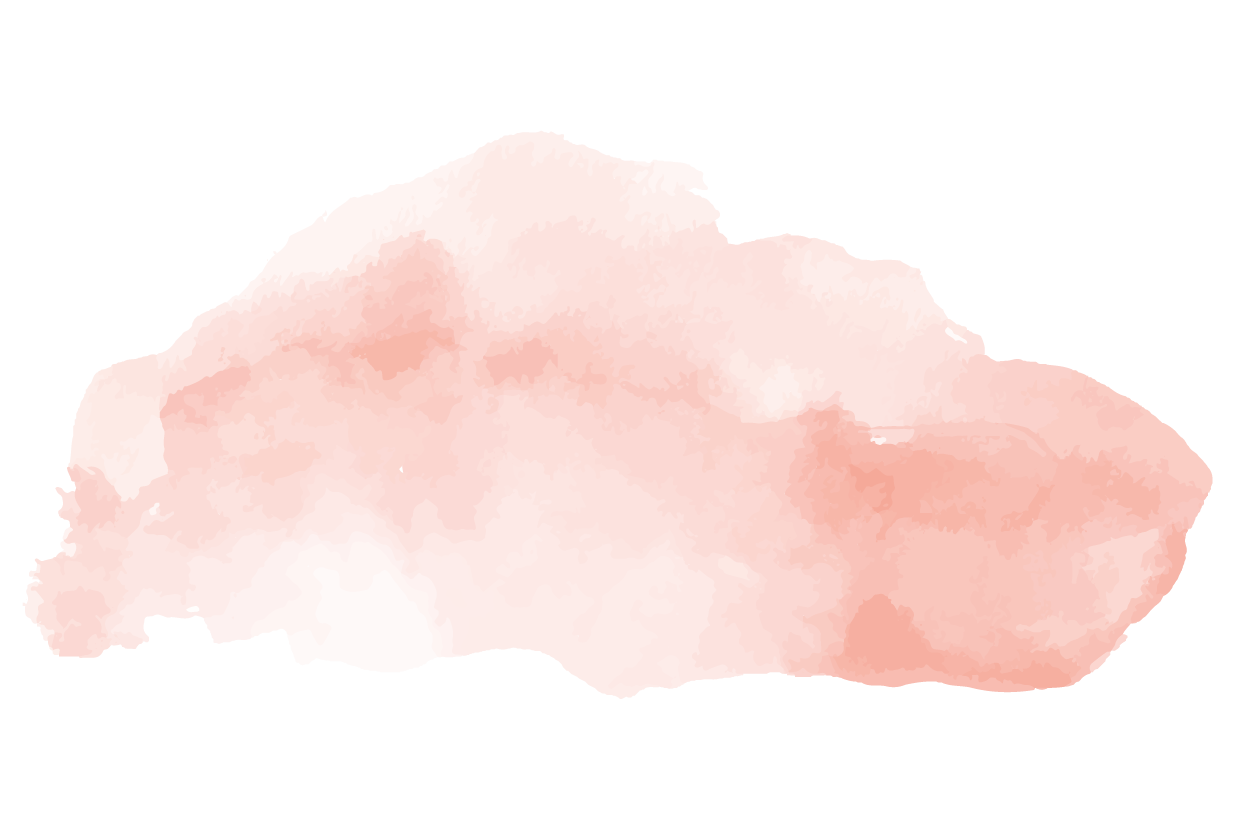 This is a map
The honeymoon
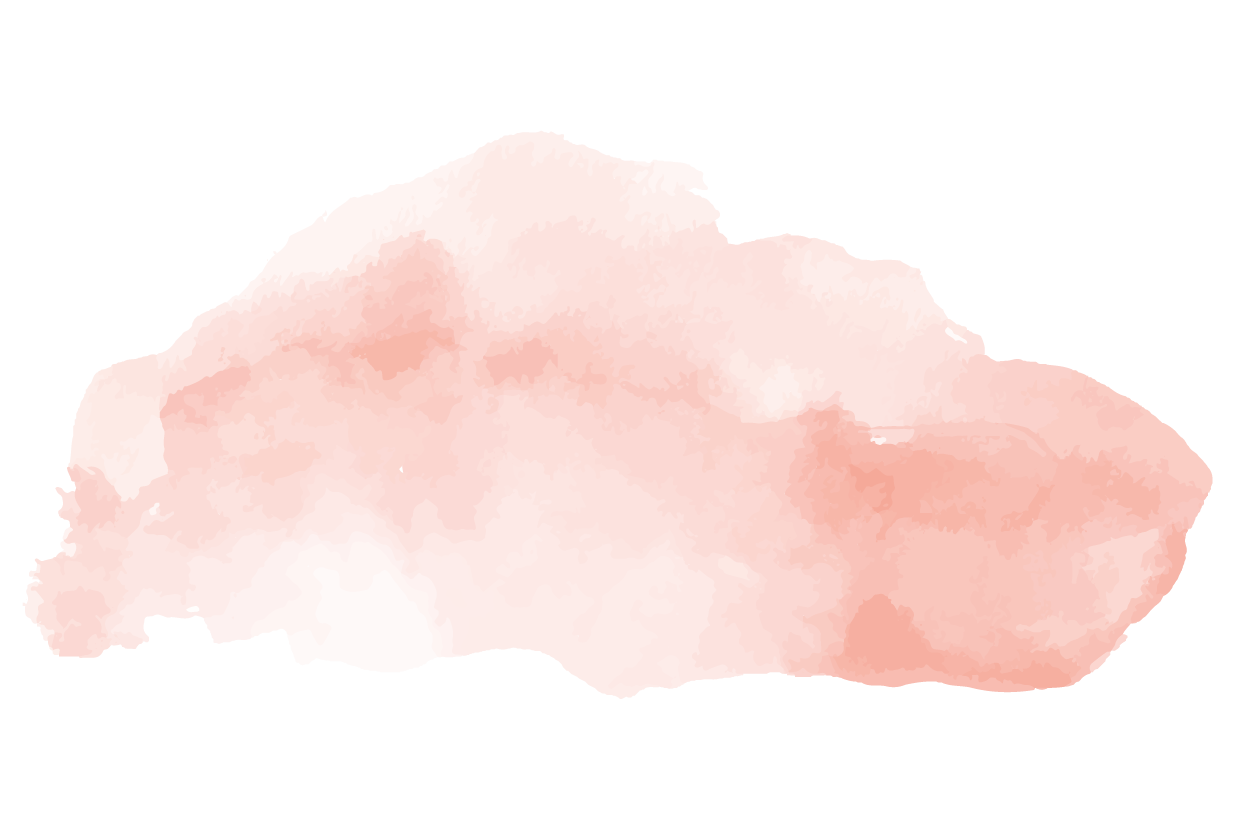 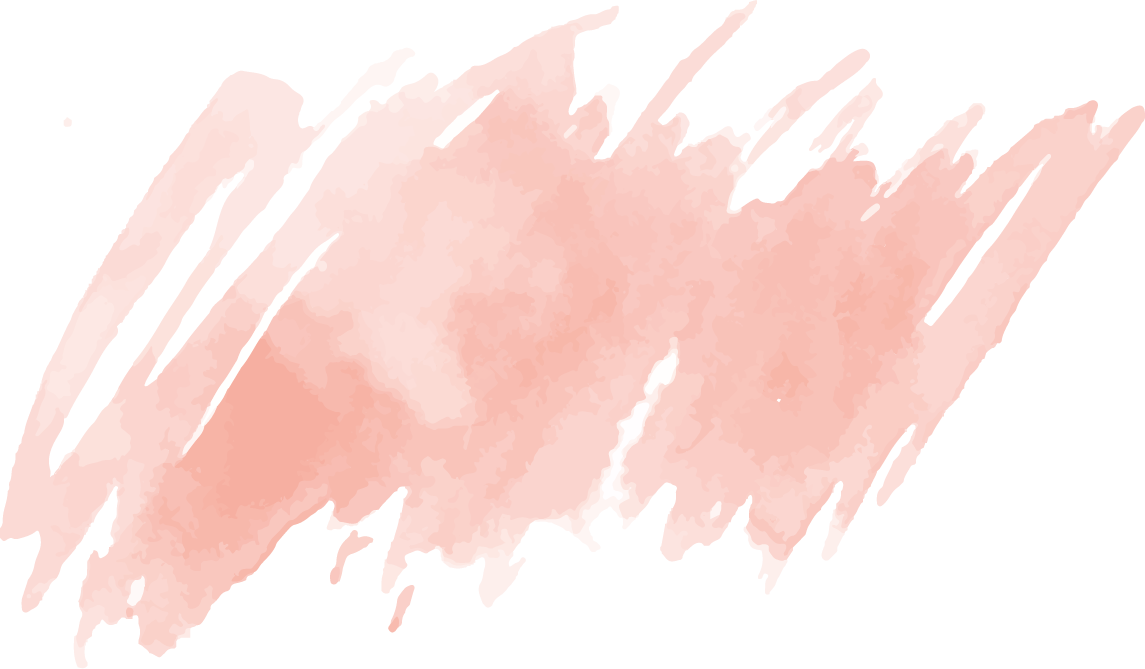 14,112
Big numbers catch your audience’s attention
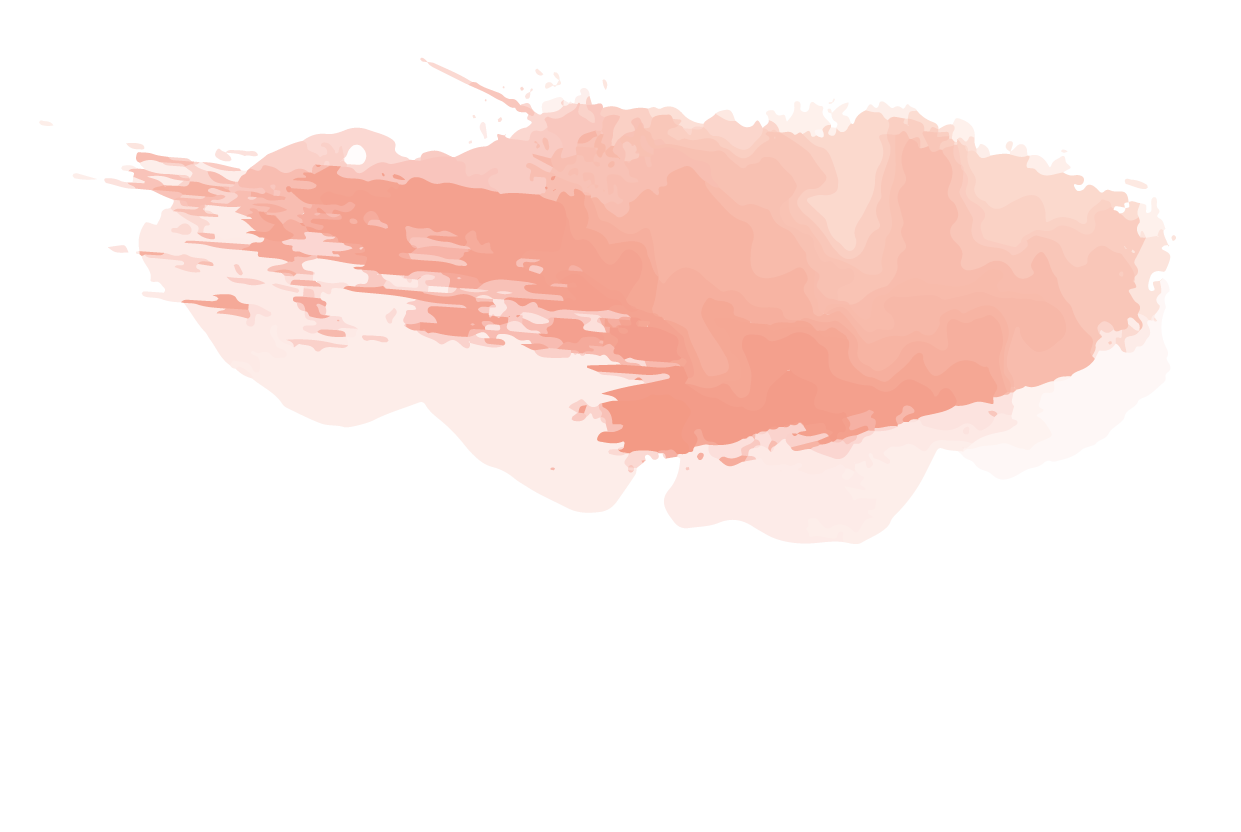 333,000.00
earths is the Sun’s mass
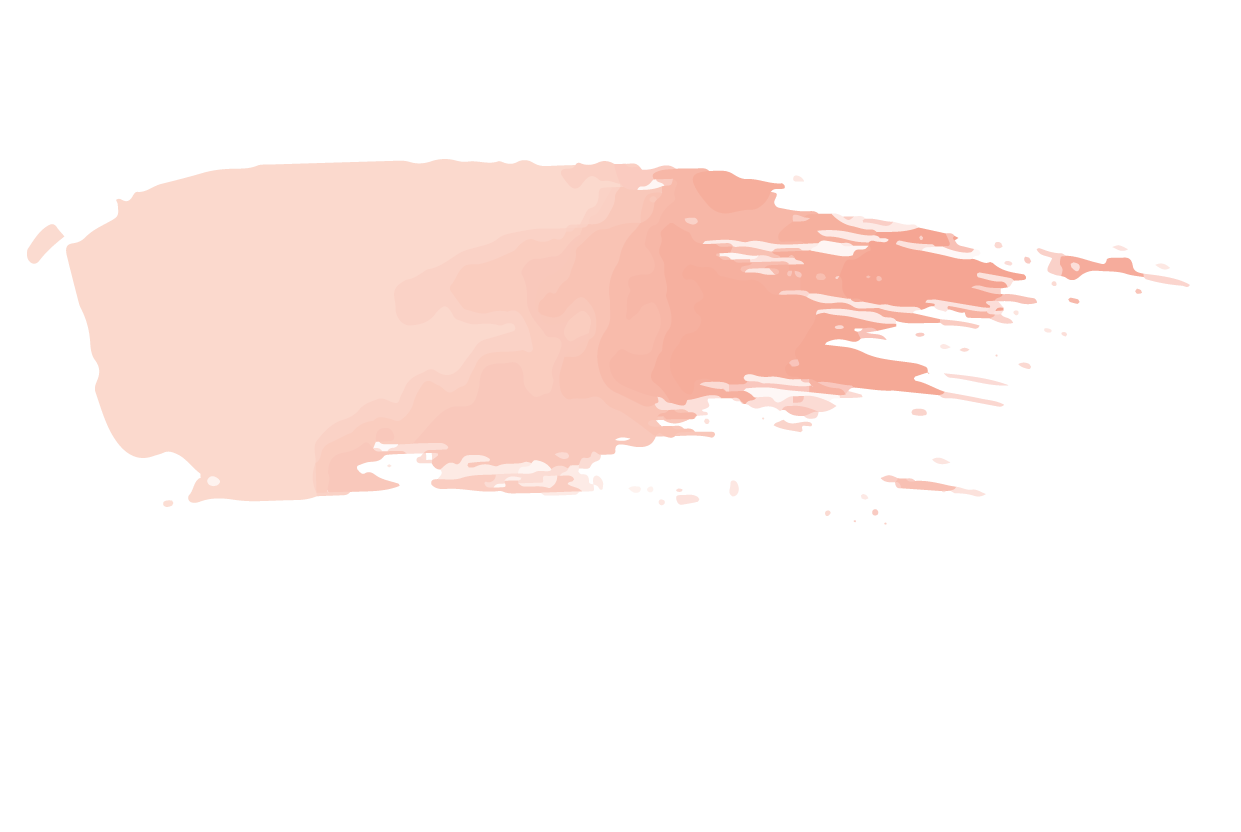 24h 37m 23s
is Jupiter’s rotation period
386,000 km
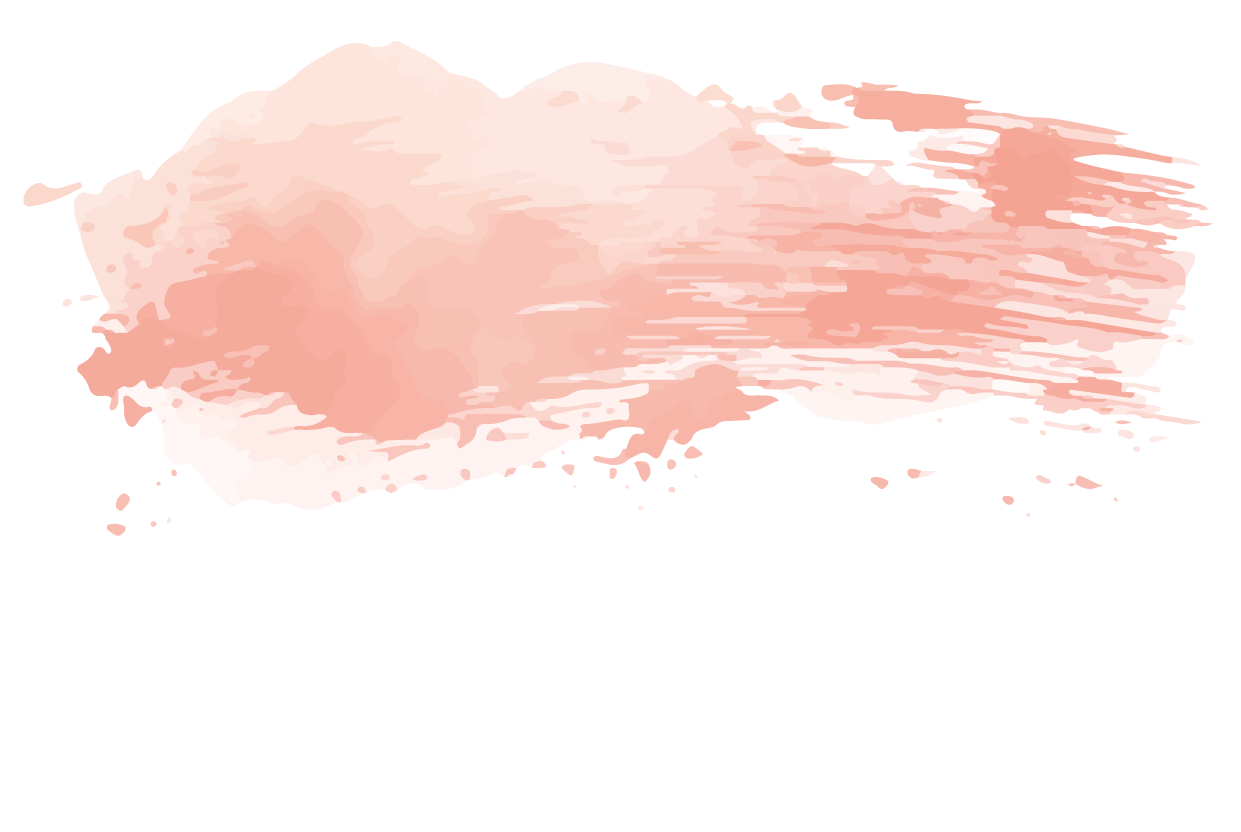 is the distance between the Earth and the Moon
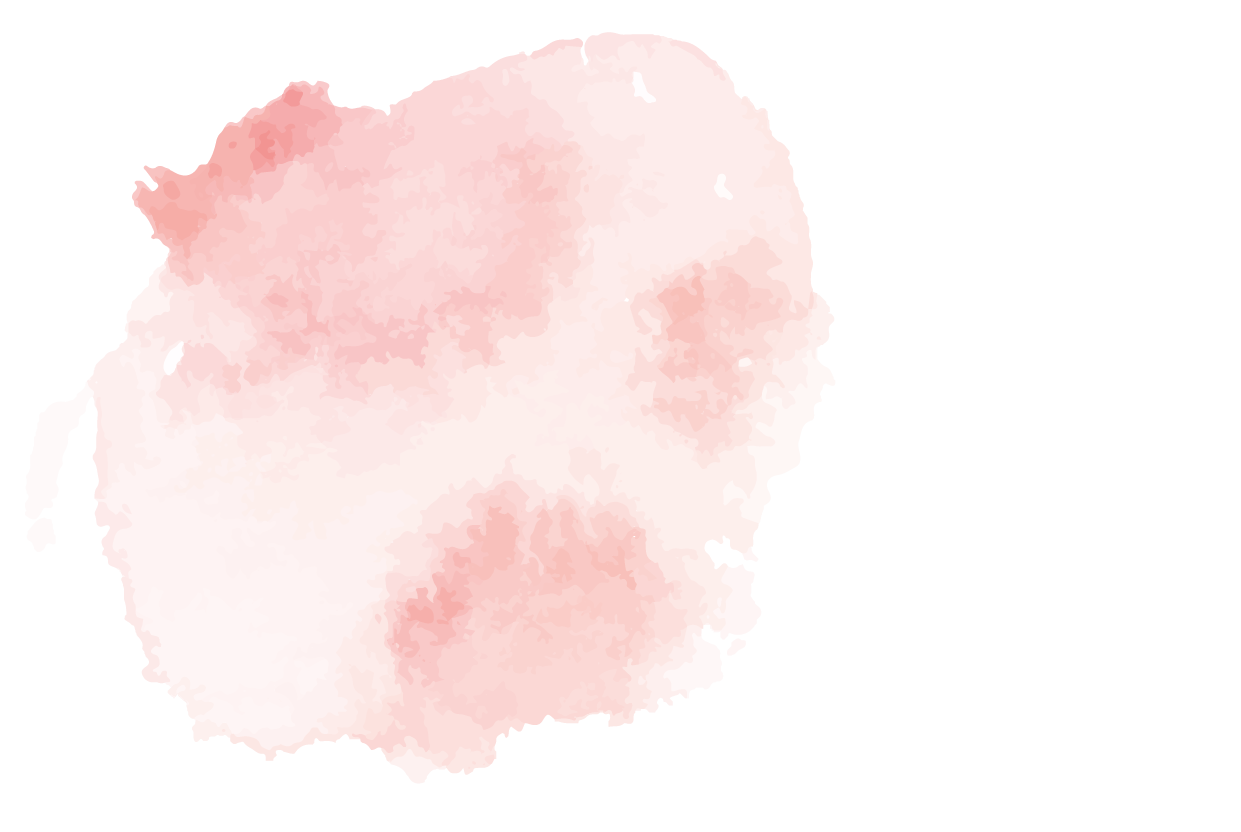 If you want to modify this graph, click on it, follow the link, change the data and replace it
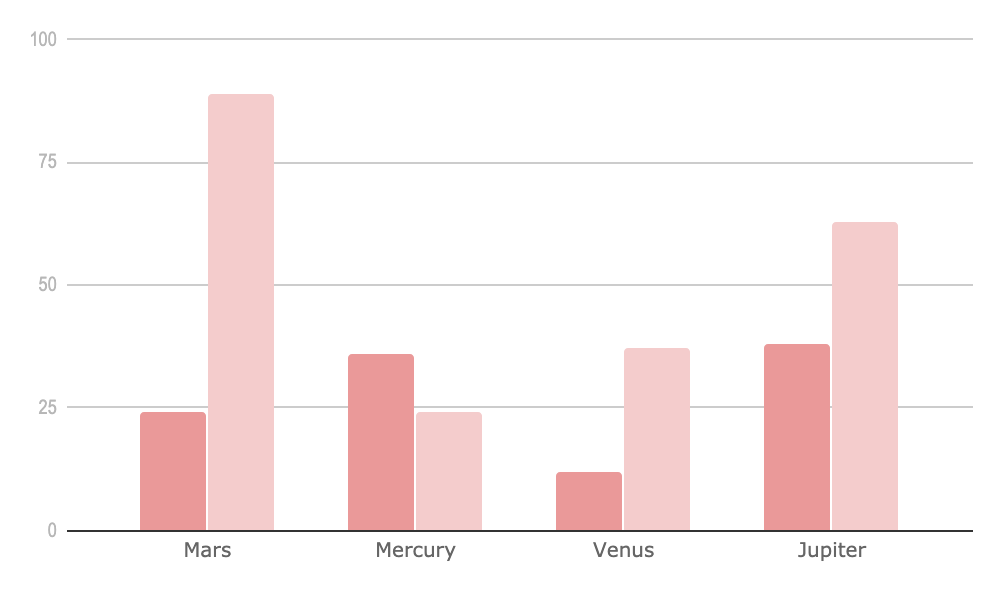 A timeline 
always works fine
16:00
18:00
19:00
20:00
21:00
23:00
00:00
This is the seating arrangement
This is the subtitle that makes it comprehensible
main table
Table 1
John Doe
Jess Doe
Alice Doe
Petra Doe
Table 4
John Smith
Lisa Parker
Martha Law
James Law
1
4
2
3
Table 2
Mark Jones
Tess Jones
Alice Earth
Ray Powell
Table 3
Paul Banks
Kari Banks
Anna Banks
Charles Banks
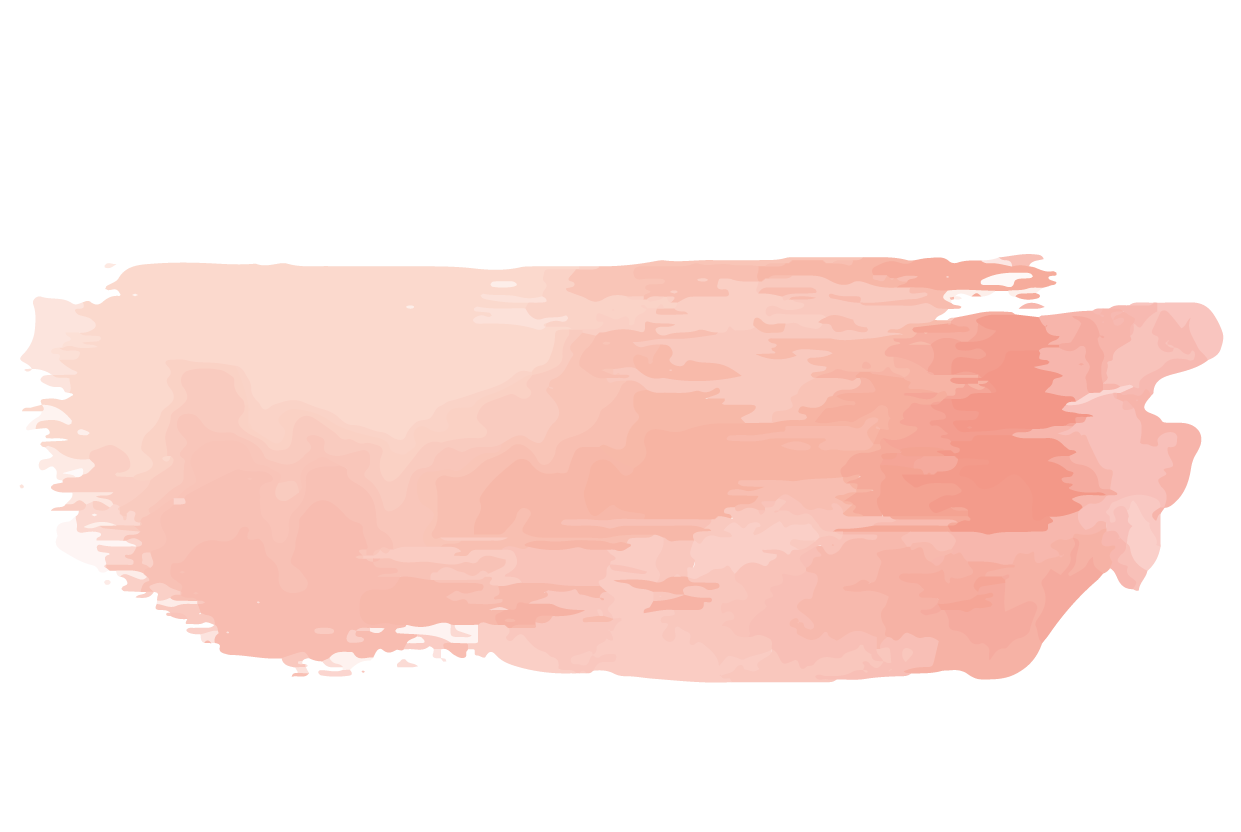 04
Design
This is the subtitle that makes it comprehensible
Bridal time!
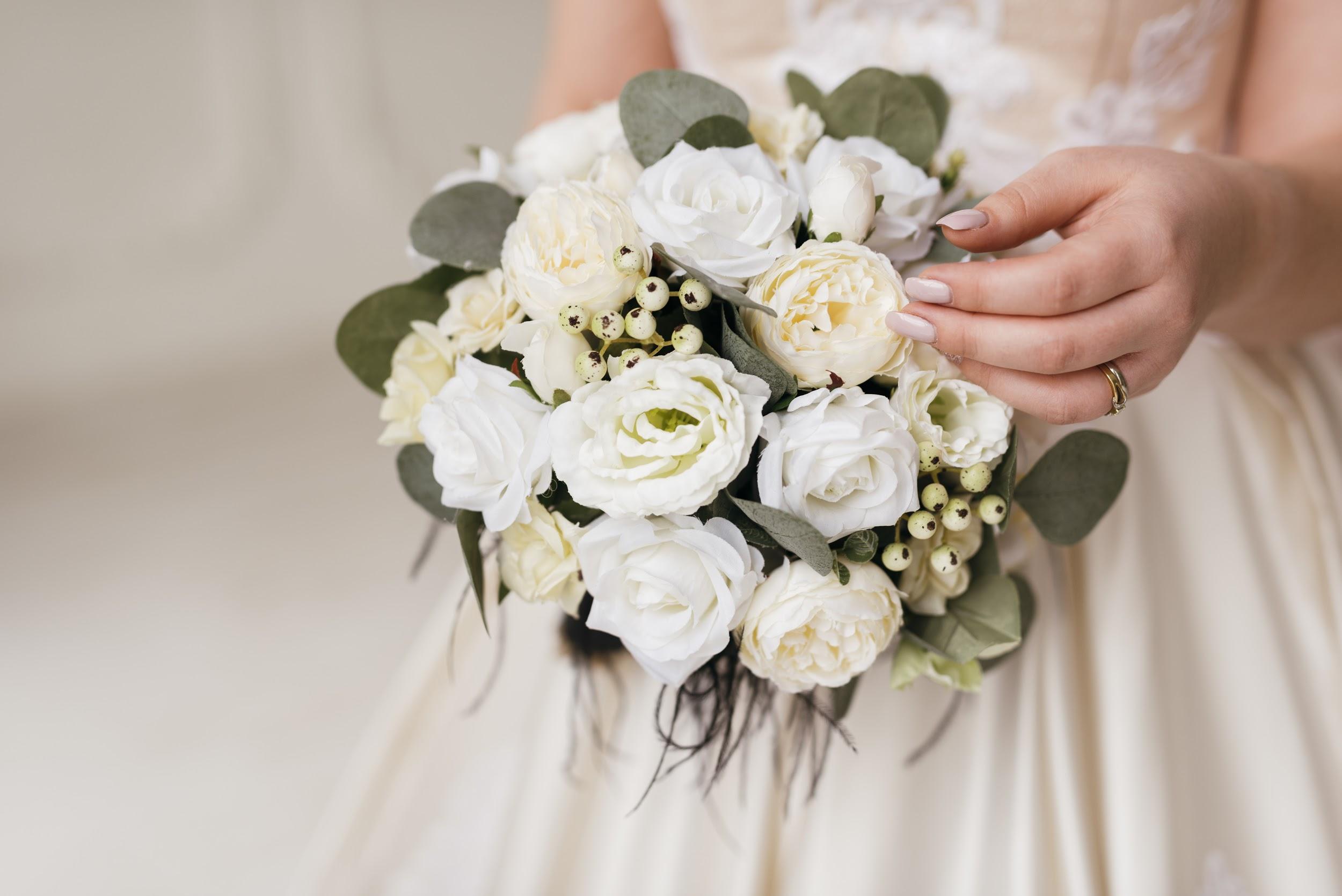 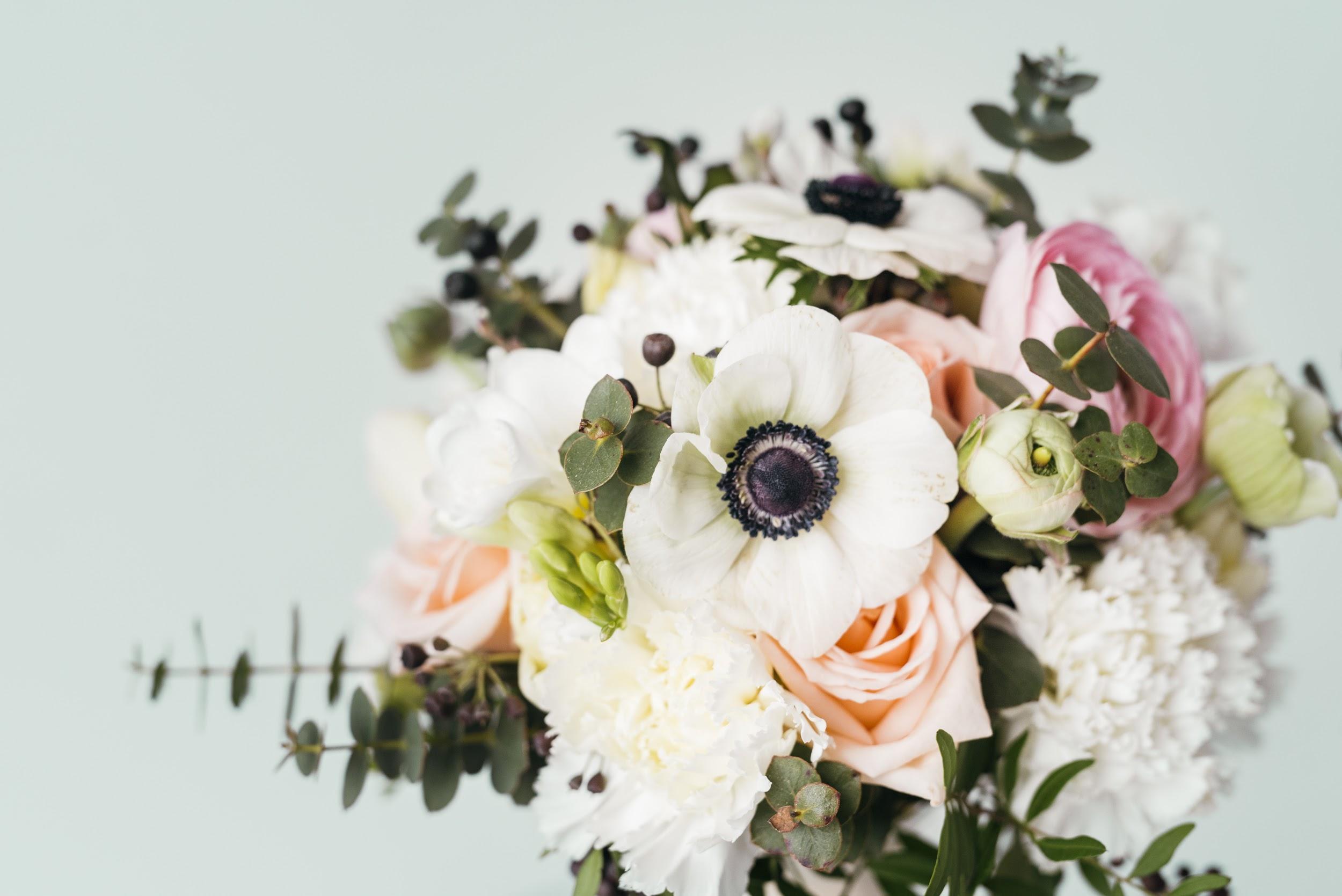 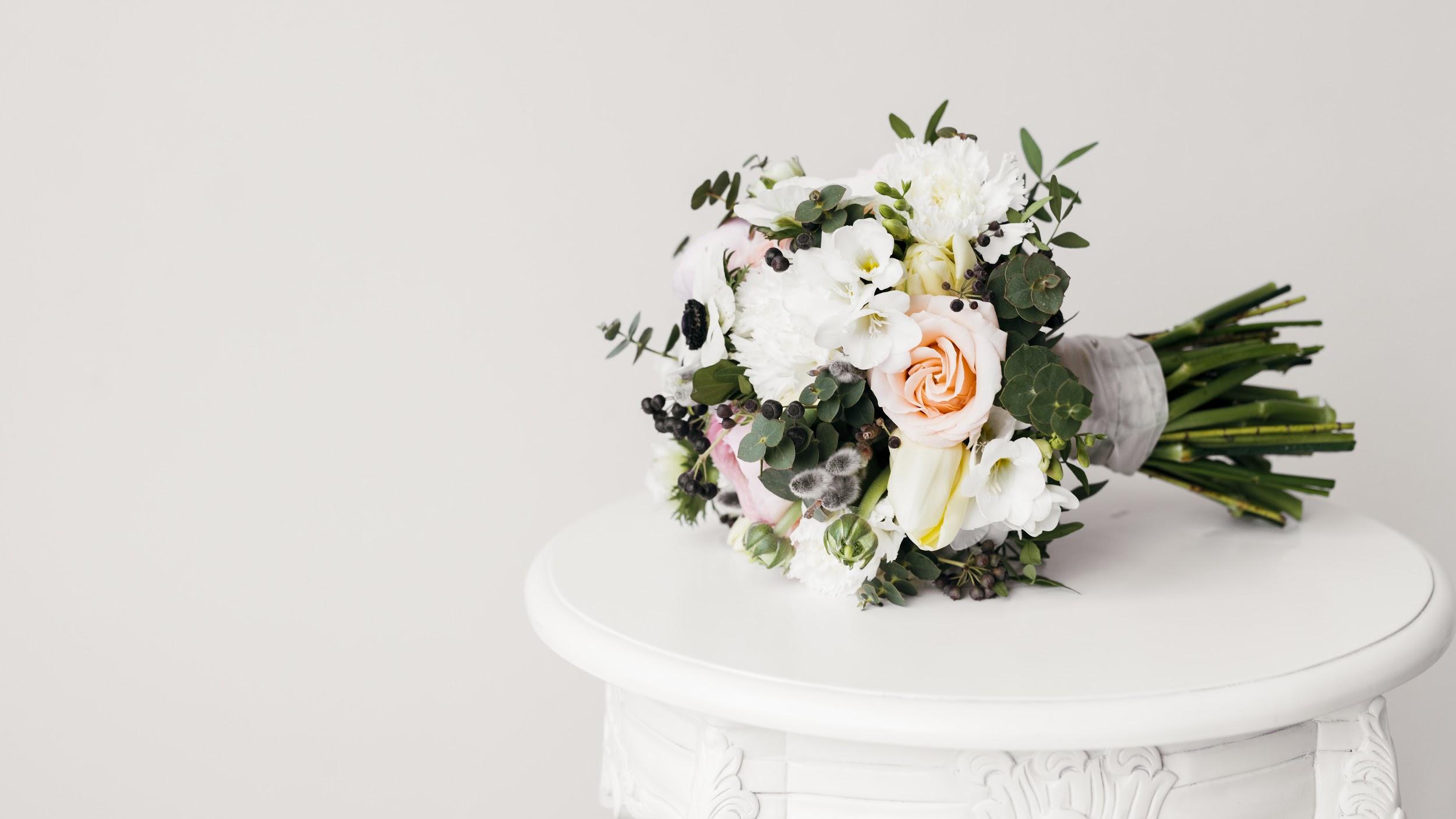 Mercury
Mars
Jupiter
Mercury is the closest planet to the Sun and the smallest one in the Solar System. It’s only a bit larger than our Moon
Despite being red, Mars is a cold place, not hot. It’s full of iron oxide dust, which gives the planet its reddish
It’s a gas giant and the biggest planet in our Solar System. Jupiter is the fourth-brightest object in the sky
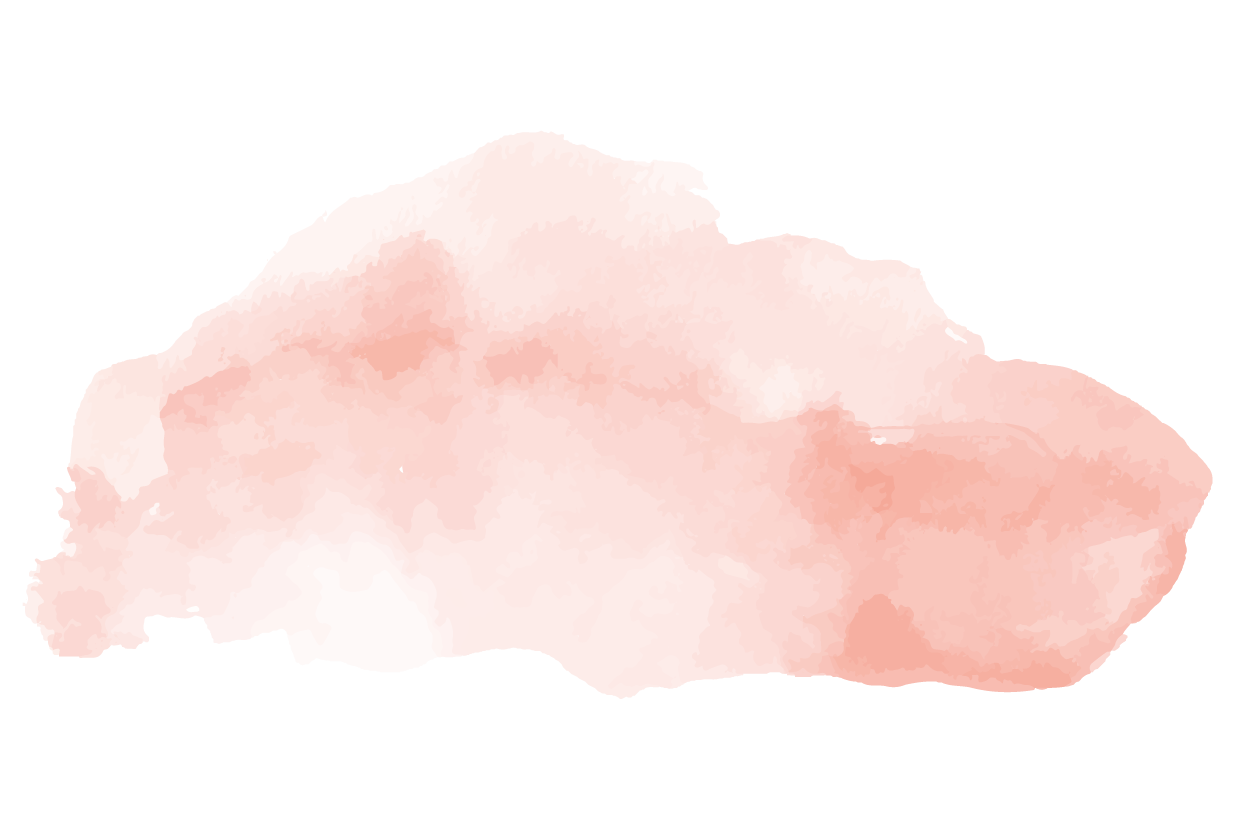 Budget
$8,986
$5,982
$6,888
$5,000
$7,100
$1,500
$2,988
Infographics make your idea understandable...
Celebration costs
Honeymoon costs
Mercury is the closest planet to the Sun and the smallest one in the Solar System
Venus has a beautiful name, but it’s terribly hot. Its atmosphere is very poisonous
Design costs
Saturn is the ringed planet. It’s a gas giant, composed mostly of hydrogen and helium
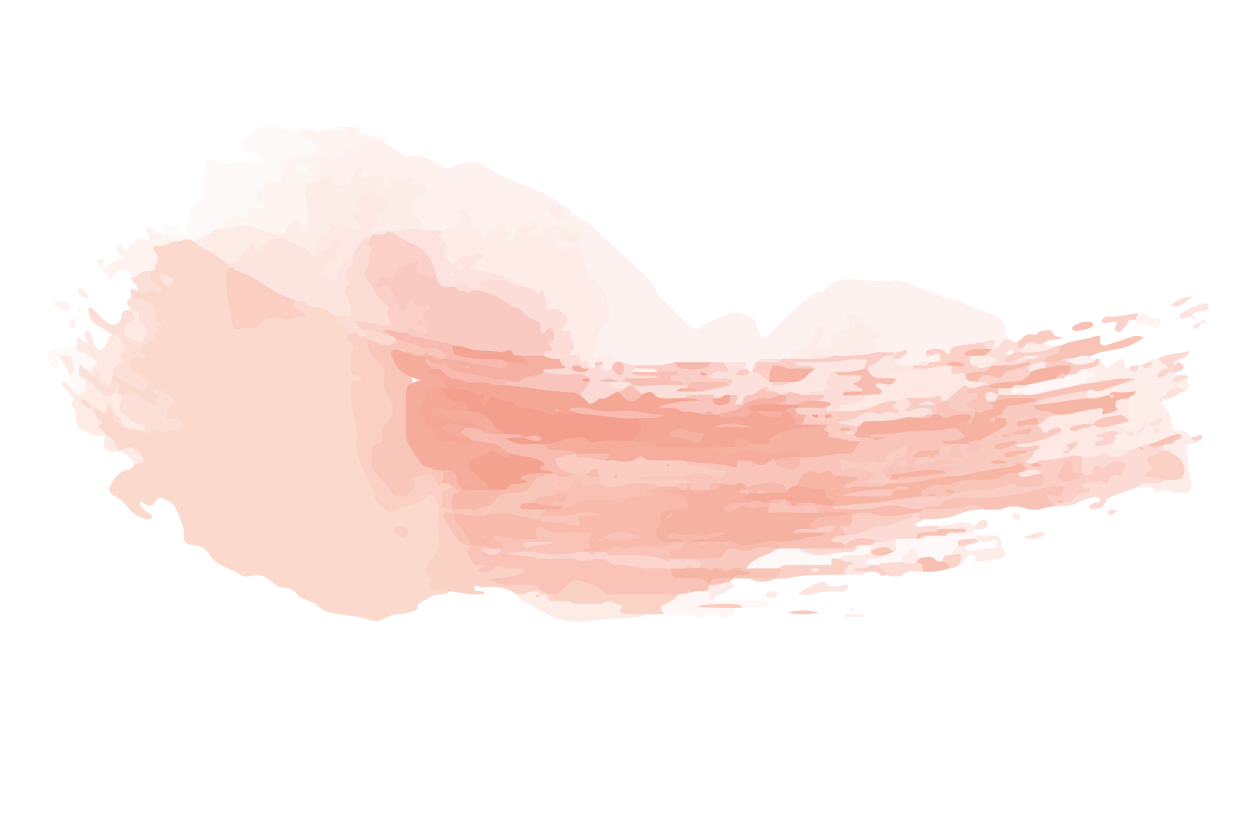 ...and the same goes for tables
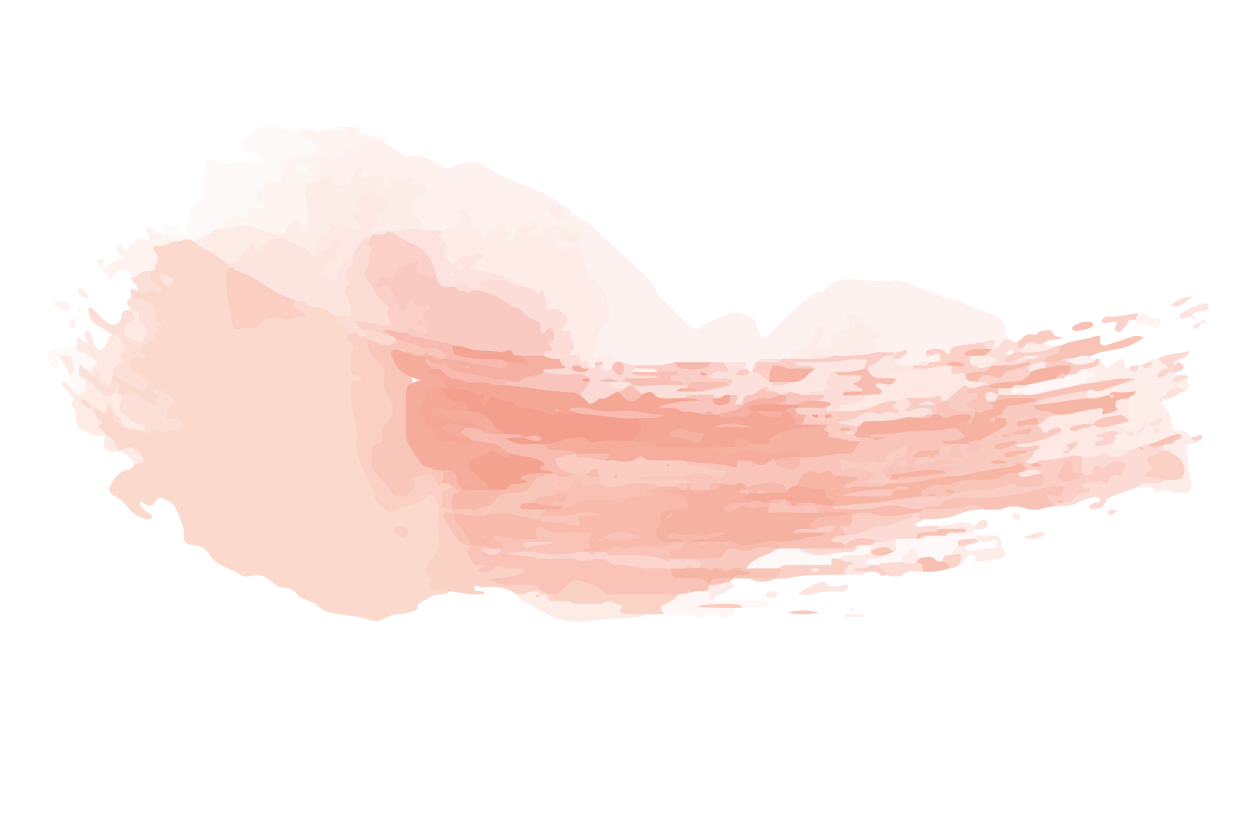 Perhaps you need 
more details
Mercury is the closest planet to the Sun
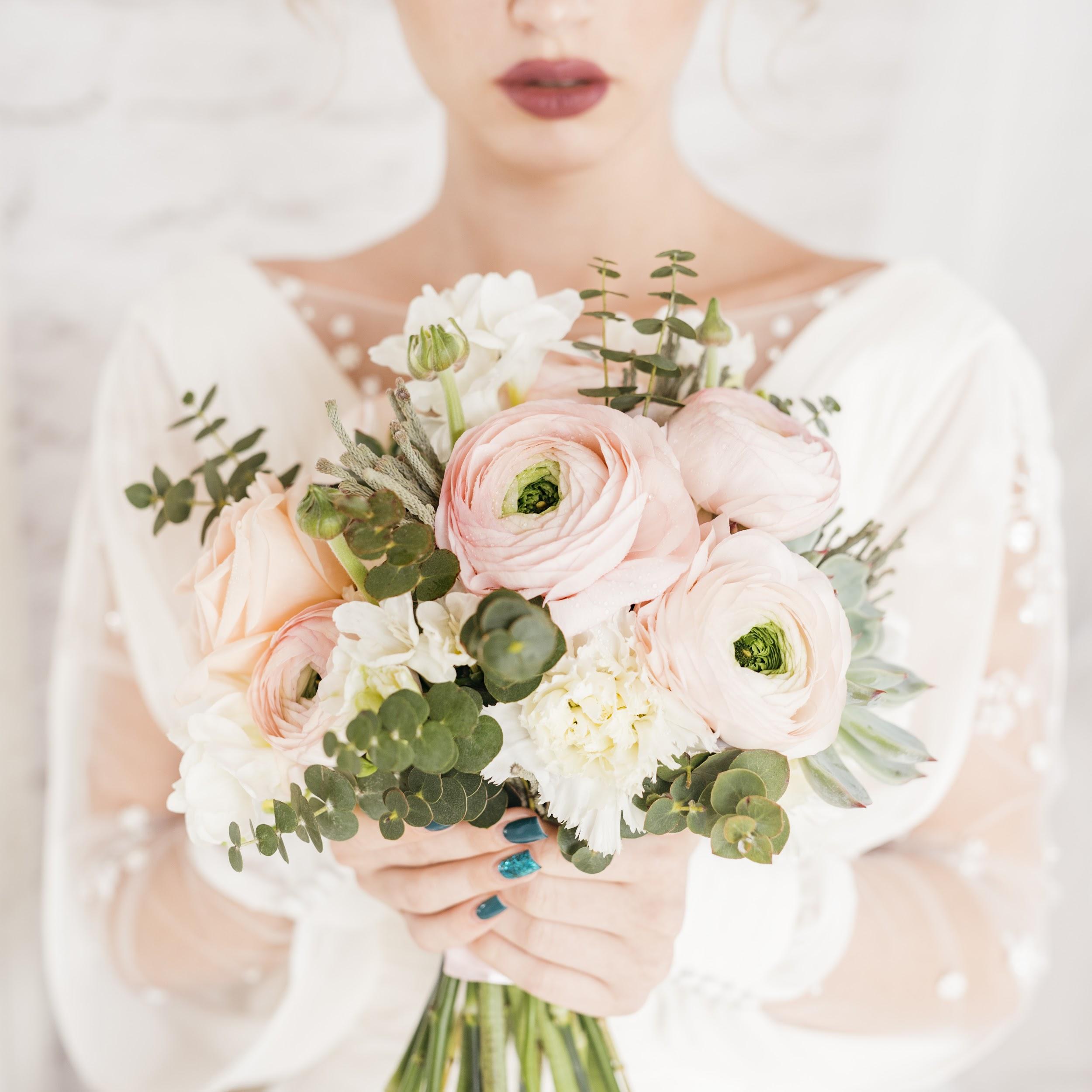 Saturn is the ringed planet
Despite being red, Mars is a cold place, not hot
Venus has a beautiful name, but it’s very hot
Thanks!
Does anyone have any questions?

addyouremail@greatppt.com
+00 000 000 000	
yourcompany.com
Fonts & colors used
This presentation has been made using the following fonts:
Playfair Display
(https://fonts.google.com/specimen/Playfair+Display)

Merriweather
(https://fonts.google.com/specimen/Merriweather + light + bold)
#f9c5bbff
#212121ff
#9e9e9e
Use our editable graphic resources...
You can easily resize these resources without losing quality. To change the color, just ungroup the resource and click on the object you want to change. Then, click on the paint bucket and select the color you want. Group the resource again when you’re done. You can also look for more infographics on Slidesgo.
...and our set of editable icons
You can resize these icons keeping the quality.
You can change the stroke and fill color; just select the icon and click on the paint bucket/pen.
Business Icons
Avatar Icons
Creative Process Icons
Educational Process Icons
Help & Support Icons
Medical Icons
Nature Icons
Performing Arts Icons
SEO & Marketing Icons
Teamwork Icons
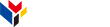 www.greatppt.com
Free Templates and Themes
Create beautiful presentations in minutes